Порядок участия в торгах на  электронных площадках
Переходный период для участников закупок
Участие в закупках в 2019 года
Электронная подпись
Основные документы для получения
Электронная подпись
Заверенные копии учредительных  документов организации (Устав, Приказ о  создании, учредительный договор и т.д.);
Оригиналы, полученные в ИФНС или  нотариально заверенные копии выписок  из ЕГРЮЛ/ЕГРИП, датированные не  позднее, чем за 6 месяцев до даты  подачи заявки на конкурс (44-ФЗ);
Заверенная копия приказа о назначении  руководителя организации (копия  паспорта для физ.лиц, ИП).
реквизит электронного  документа,
полученный в результате
криптографического преобразованияинформации с использованием закрытого ключа подписи
ЭП приобретается в любом аккредитованном Минкомсвязи России удостоверяющем центре.  Реестр УЦ размещен в открытом доступе на сайте Минкомсвязи России. Тарифы на электронные  подписи устанавливаются УЦ самостоятельно.
Типы электронных подписей
Аккредитация. ЕРУЗ
СУЩЕСТВУЩАЯ МОДЕЛЬ
ПОСЛЕ ВНЕСЕНИЯ ПОПРАВОК
С 1 января 2019 года - обязаны проходить регистрацию в ЕИС.

Далее информация из ЕИС будет перенаправлена на отобранные для проведения закупок  по 44-ФЗ электронные площадки.

Площадки будут проводить окончательную аккредитацию участников.

В ЕИС будет вестись единый реестр участников закупки (ЕРУЗ).

Регистрация в реестре бесплатная, сроком на 3 года.
Для прохождения аккредитации необходимо предоставить необходимые документы из списка.

Аккредитоваться для участия по 44-ФЗ необходимо строго как поставщику.

Аккредитация на федеральных ЭТП в качестве поставщика предоставляется на 3 года.

 Аккредитация на секциях госторгов и коммерческих торгов может осуществляться отдельно.
Способы и порядок зачисления обеспечения заявок
Денежные средства или банковская  гарантия.

Способ обеспечения выбирается  участником закупки.

По электронным процедурам - денежные средства или БГ с 01.07.2019

Обеспечение – 1% или 0,5%-5% если НМЦК свыше 20 млн. руб.
Банковская гарантия, выданная участнику  закупки банком для целей обеспечения  заявки на участие в конкурсе или аукционе,  должна соответствовать требованиям статьи  45 Закона №44-ФЗ.

Срок действия банковской гарантии,  предоставленной в качестве обеспечения  заявки, должен составлять не менее чем 2  месяца с даты окончания срока подачи  заявок.
Специальный счет для обеспечения заявок
Для участия в электронных процедурах и внесения обеспечения заявок используются специальные счета.

Специальные счета – счета, открытые поставщиками в банках, перечень которых будет установлен Правительством РФ. Участник закупки будет вправе открыть на основании договора с любым банком из утвержденного перечня специальный счет, на который  вносятся денежные средства,  в отношении которых возможно осуществлять (при необходимости).
С 1 октября 2018 года средства обеспечения вносятся на специальные счета.
Размер обеспечения заявки на участие в конкурсе или аукционе должен составлять:
1) от 0,5% до 1% начальной (максимальной) цены контракта, если размер НМЦК  составляет 1-20 миллионов рублей;
2) от 0,5% до 5% от НМЦК, если НМЦК составляет более 20 миллионов рублей
Случаи при которых осуществляется блокирование
Средства блокируются на счетах до наступления одного из событий:
Подписания протокола рассмотрения и оценки заявок на участие в конкурсе (победителю-после  подписания контракта с ним);
Отмены процедуры;
Отклонения заявки участника;
Получение заявки от участника после окончания срока подачи заявок;
Отстранение участника закупки от участия в определении поставщика (подрядчика, исполнителя)  или отказ от заключения контракта с победителем определения поставщика (подрядчика,  исполнителя);
Получение заказчиком решения контрольного органа в сфере закупок об отказе в согласовании  заключения контракта с единственным поставщиком (подрядчиком, исполнителем).

Срок разблокировки: 1 рабочий день
Перечень уполномоченных банков
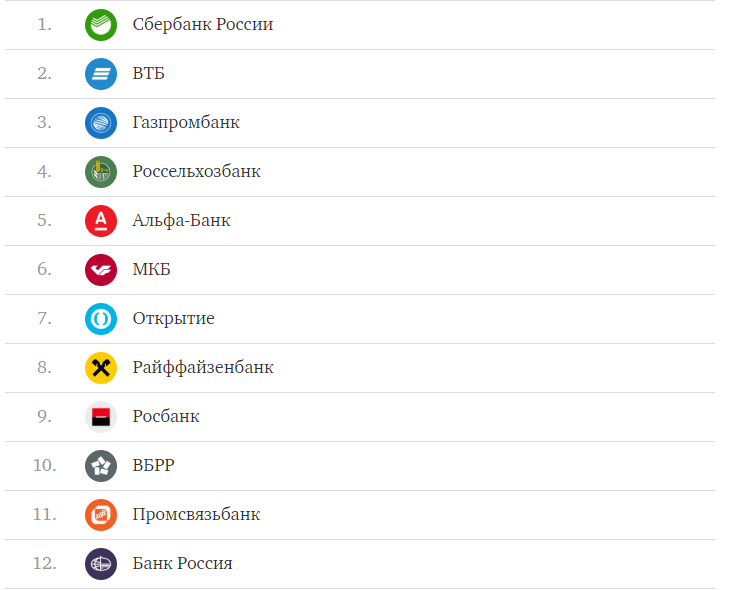 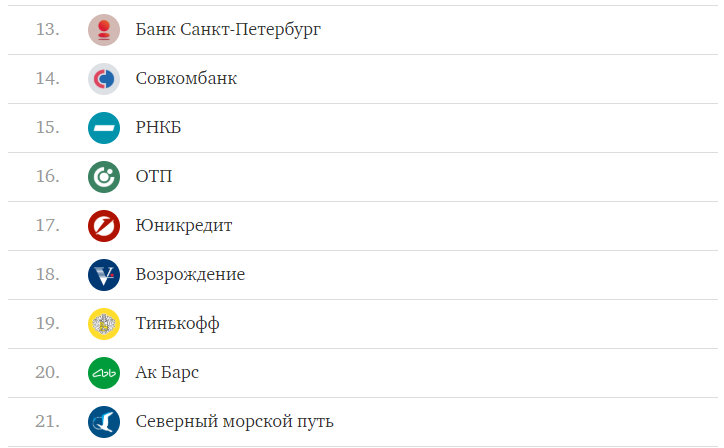 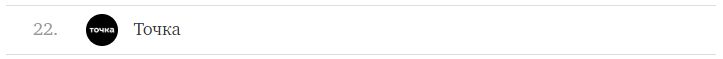 Схема работы специальных счетов
Тарифная плата с победителя
Постановление Правительства РФ от 10 мая 2018 г. № 564
Обеспечение исполнения контракта
Заказчик вправе установить обеспечение исполнения контракта,  если НМЦК ≤ 500 тыс. руб.
Размер обеспечения – от 5% до 30% от НМЦК.
Если НМЦК > 50 млн руб., то обеспечение 10 до 30% НМЦК, но не менее  размера аванса.
Если аванс превышает 30% начальной (максимальной) цены контракта,  размер обеспечения исполнения контракта устанавливается в размере  аванса.
В случае, если предложенная в заявке участника закупки цена снижена  на 25% и более по отношению к НМЦК, участник закупки, с которым  заключается контракт, предоставляет обеспечение исполнения  контракта с учетом положений статьи 37 44-ФЗ (антидемпинговые  меры).
СМП и СОНКО не обеспечивают контракт, если предоставят сведения из реестра контрактов о том, что у них есть опыт исполнения контрактов за последние три года. И сумма исполненных обязательств больше или равна НМЦК закупки, в которой СМП хочет участвовать. С 01.07.2019
Единые требования к участникам закупки
Соответствие требованиям, установленным законодательством.
Непроведение ликвидации и отсутствия решения о банкротстве и открытии конкурсного производства.
Неприостановление деятельности на дату подачи заявки на участие в закупке.
Отсутствие у участника закупки недоимки по налогам, сборам за прошедший календарный год более 25%  балансовой стоимости активов.
Отсутствие недобросовестных поставщиков и информации об учредителях участника закупки.
Отсутствие у участника закупки - судимости за преступления в сфере экономики (за исключением лиц,  у которых такая судимость погашена или снята).
Обладание исключительными правами на результаты интеллектуальной деятельности, если в связи
с исполнением контракта заказчик приобретает права на такие результаты.
Не обладание статусом офшорной компании

С 1 июля 2018 года Единые требования к участникам закупки дополнены пунктом, требующим отсутствия  у участника ограничений для участия в закупках, установленных законодательством Российской  Федерации.
Дополнительные требования к участникам закупки
Постановлением Правительства РФ №99 от 04.02.2015 установлены дополнительные требования к отдельным  видам товаров, работ, услуг, закупки которых осуществляются путем проведения конкурсов с ограниченным  участием, двухэтапных конкурсов, закрытых конкурсов с ограниченным участием, закрытых двухэтапных  конкурсов или аукционов.

Выполнение работ по сохранению объектов культурного наследия – наличие оборудования, опыт  исполнения контракта на оказание аналогичных услуг в течение 3 лет до даты подачи заявки на сумму  не менее 20% от НМЦК;
Выполнение строительных работ, включенных в код 45 (кроме кода 45.12) с НМЦК выше 10 млн. рублей –  опыт исполнения контракта на оказание аналогичных услуг в течение 3 лет, на сумму не менее 20%  от НМЦК;
Оказание транспортных услуг, связанных с выполнением воинских морских и речных перевозок –
наличие судов/транспортных средств/оборудования;
Оказание транспортных услуг, связанных с техническим обслуживанием, ж/д подвижного состава ВС РФ -  полномочия на оформление документов о возможности эксплуатации + опыт исполнения контракта  в течении 1 г. /20%.
Новые способы КОНКУРЕНТНЫХ  закупок:

 ЭЛЕКТРОННЫЕ ПРОЦЕДУРЫ ПО 44-ФЗ
Новые способы закупки (с 01 июля 2018 года)
В каких случаях какой способ закупки применяется?
В каких случаях какой способ закупки применяется?
Примечание: Выбор способа закупки осуществляет заказчик
Открытый конкурс в электронной форме
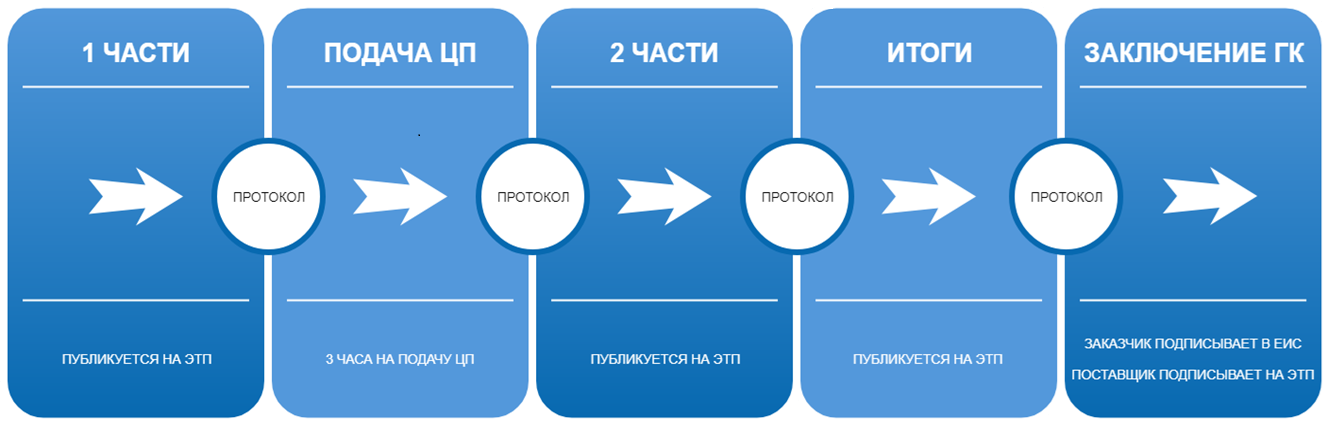 В течение 3-х часов в рабочий день после истечения 1 рабочего дня с даты окончания срока рассмотрения 1-х частей.
Не более 3-х рабочих дней;Если НМЦК ≤1 млн руб., то 1 рабочий день.
5 рабочих дней;Если НМЦК ≤1 млн руб., то 1 рабочий день.
Не позднее рабочего дня следующего после получения протокола подачи окончательных ценовых предложений.
Электронные процедуры. Открытый конкурс
Критерии отбора поставщиков – ценовое предложение, предложение о качественных характеристиках  и квалификации участников и др., устанавливаемые в соответствии с требованиями нормативных правовых  актов Правительства РФ.
Электронные процедуры. Конкурс (продолжение)
Электронные процедуры. Конкурс (продолжение)
Электронные процедуры. Конкурс (продолжение)
Электронный конкурс. Подача заявки.
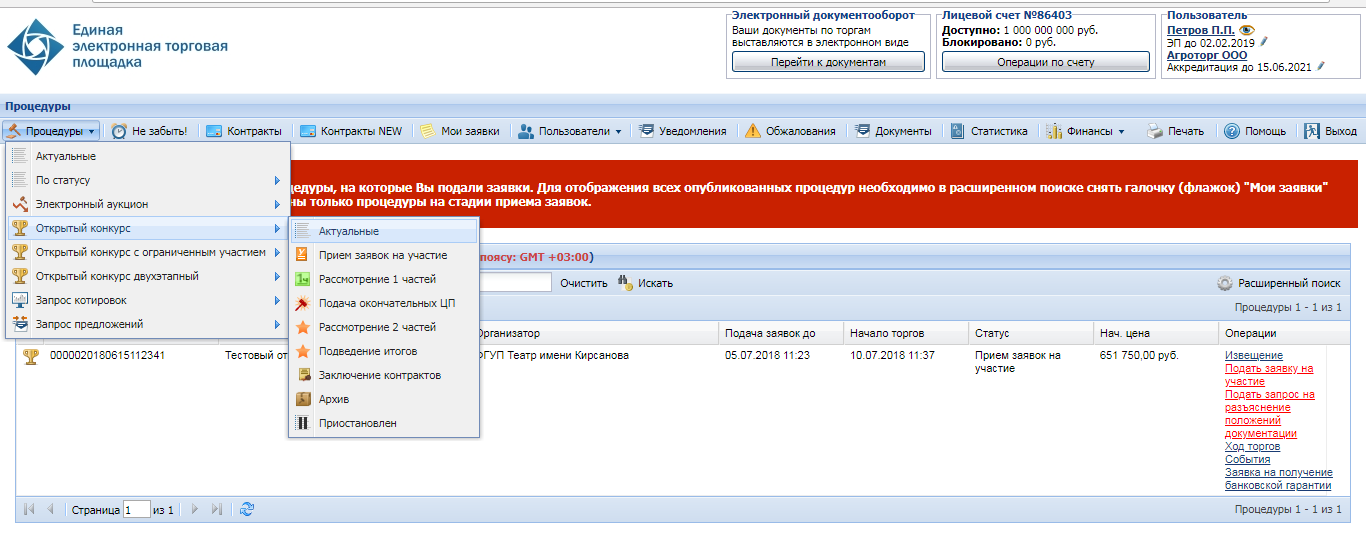 Электронный конкурс. Подача заявки.
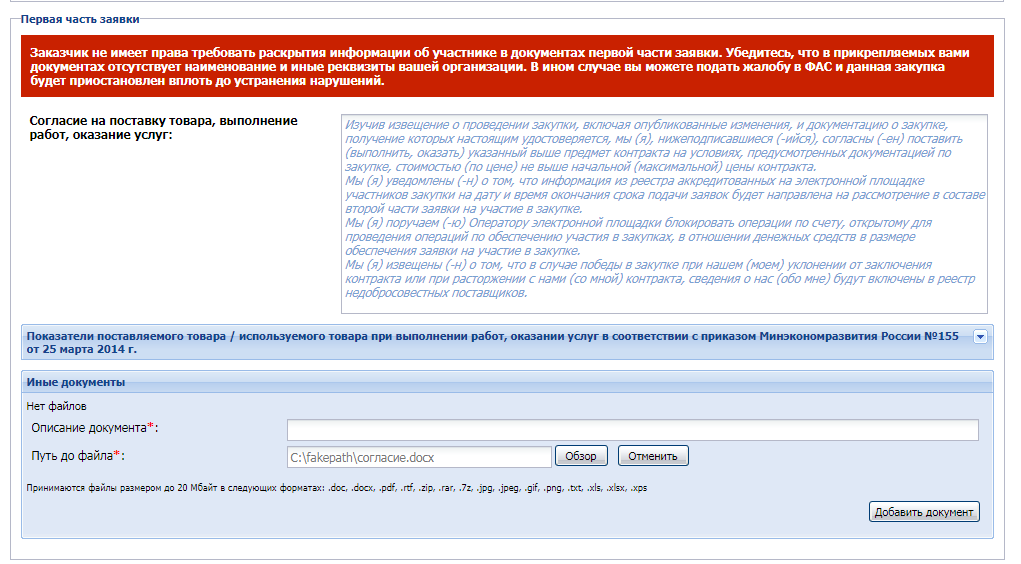 Электронный конкурс. Подача заявки.
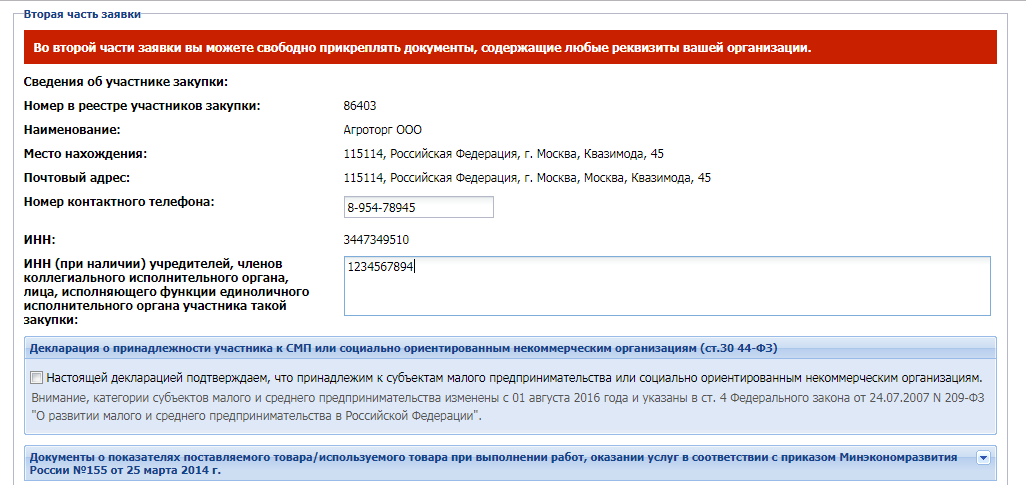 Электронный конкурс. Подача заявки.
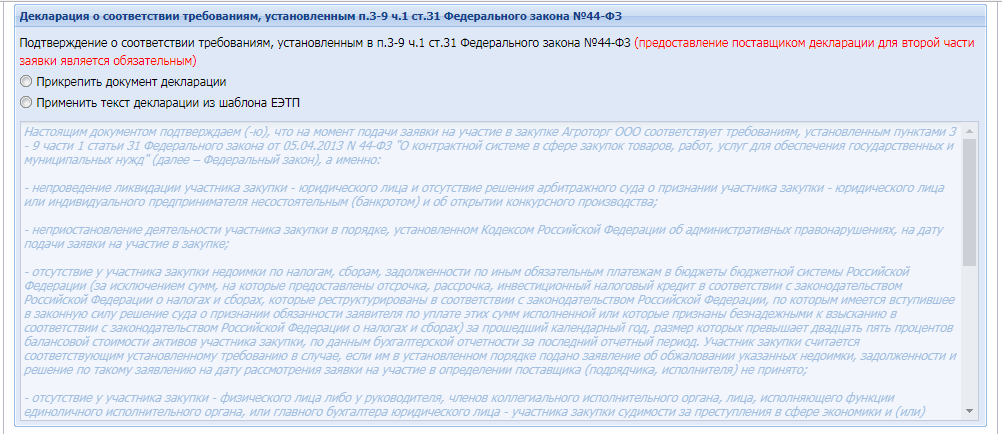 Электронный конкурс. Подача заявки.
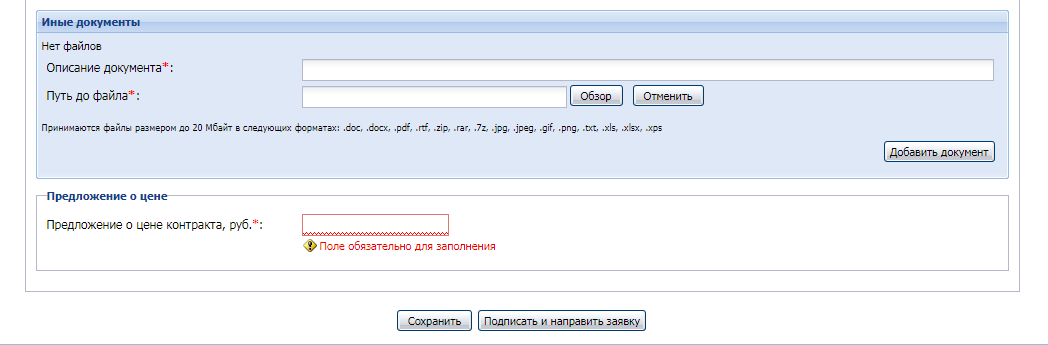 Электронный конкурс. Первые части заявок
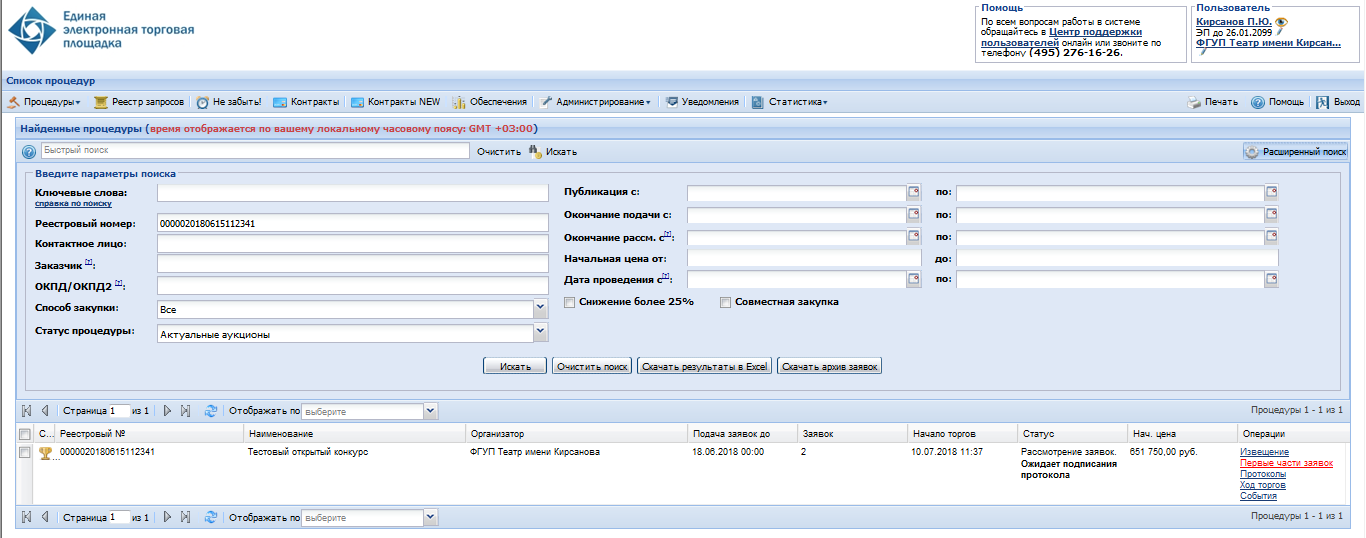 Электронный конкурс. Первые части заявок
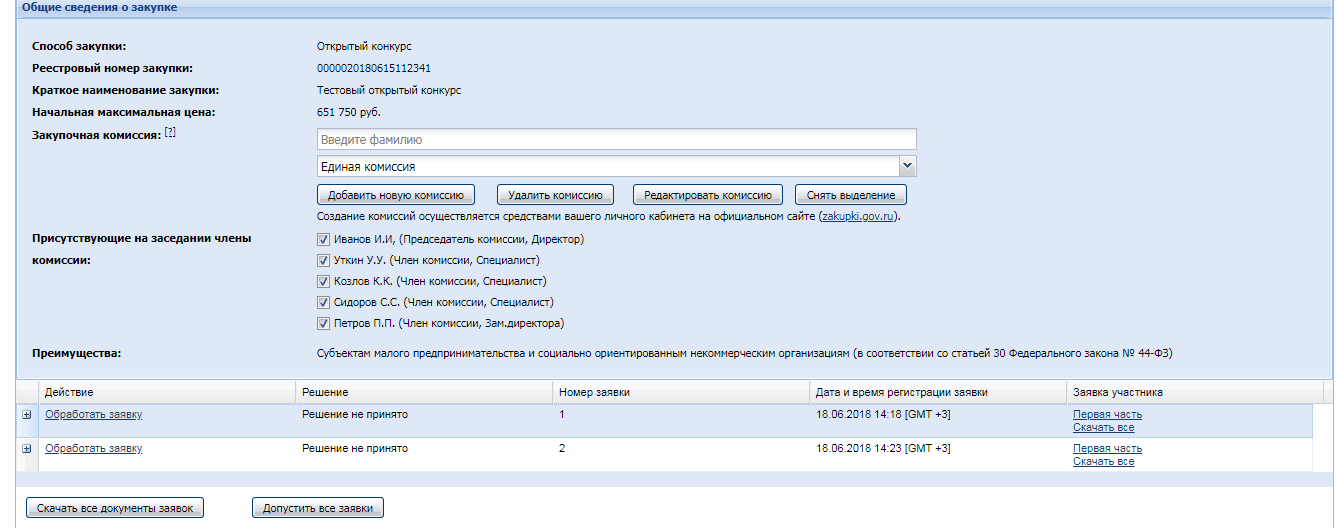 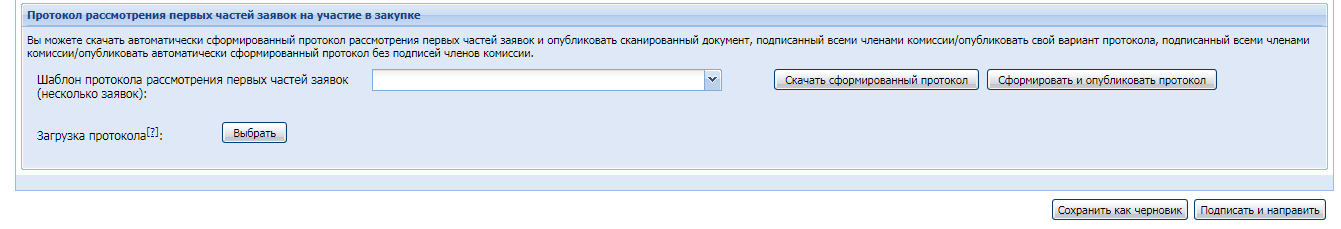 Электронный конкурс. Первые части заявок
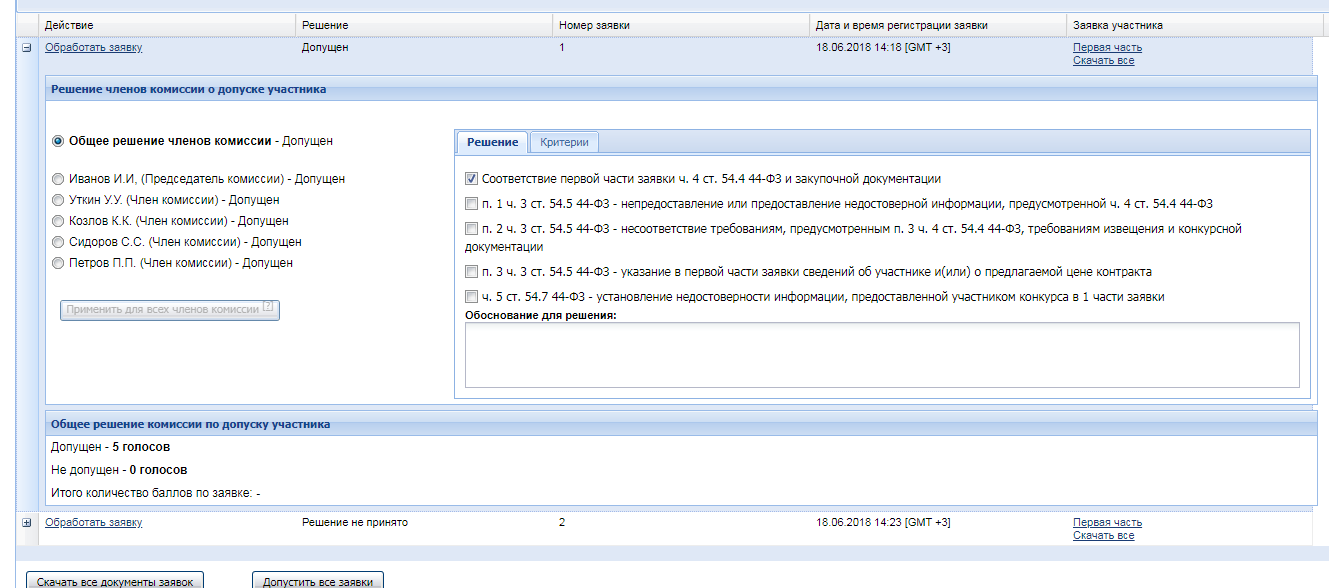 Электронный конкурс. Первые части заявок
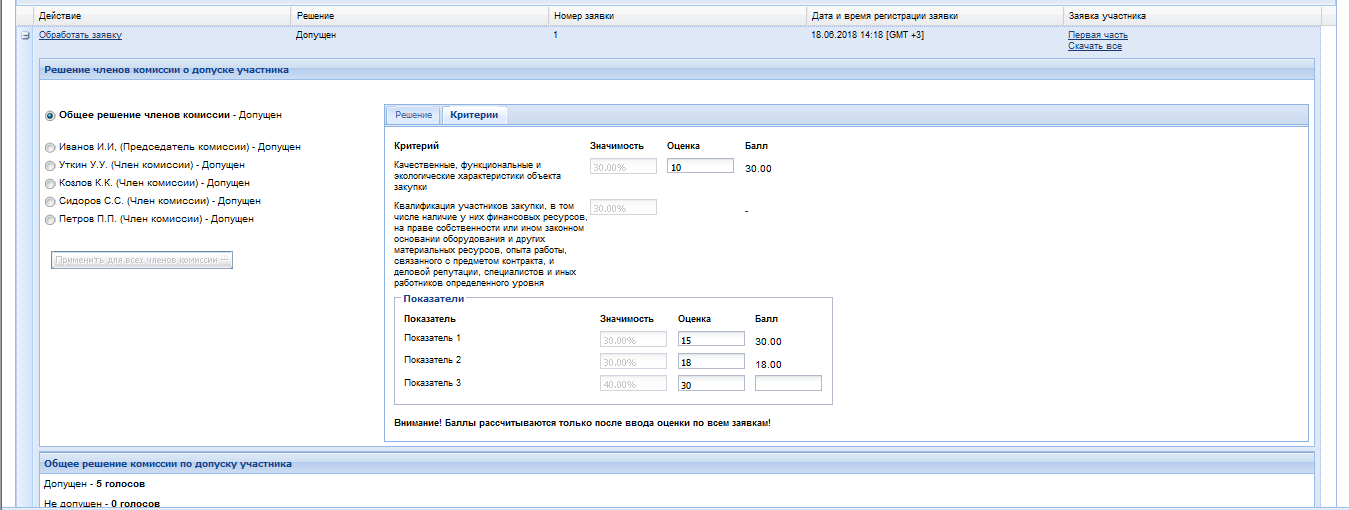 Электронный конкурс. Первые части заявок
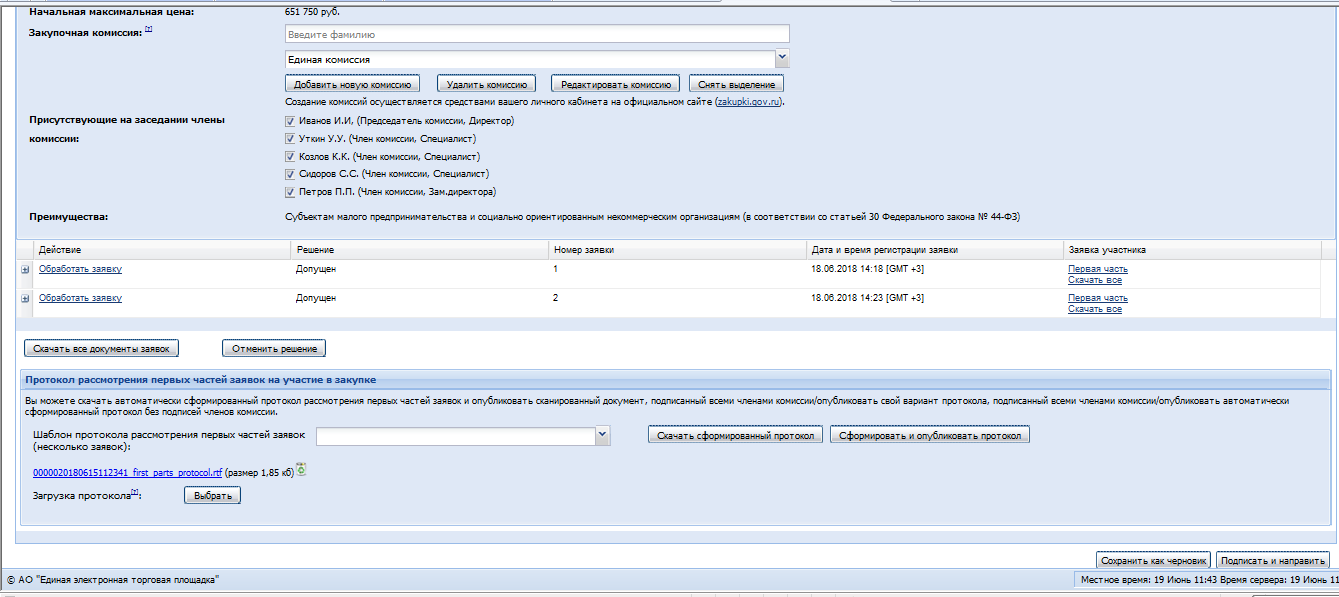 Электронный конкурс. Окончательные предложения
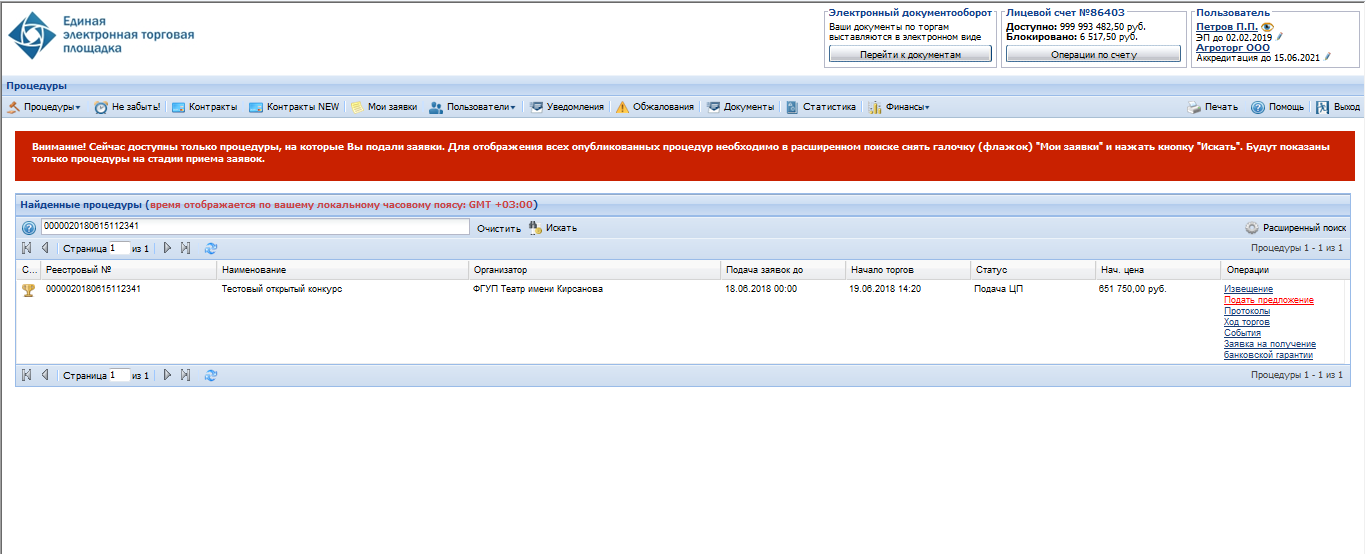 Электронный конкурс. Окончательные предложения
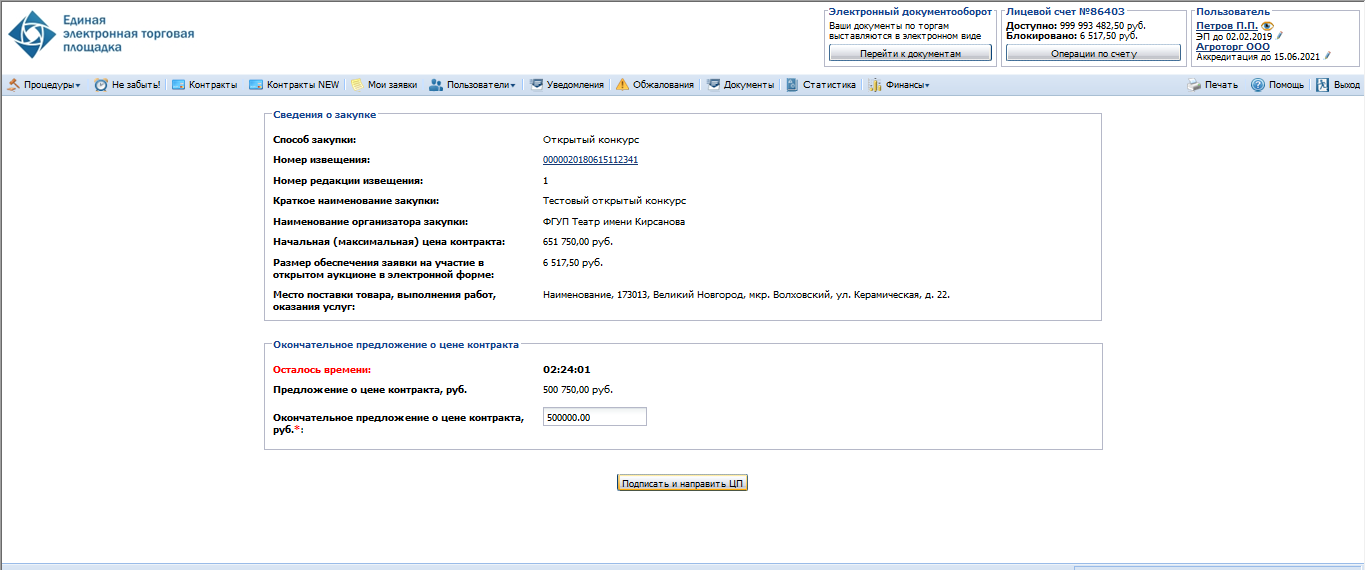 Электронный конкурс. Вторые части
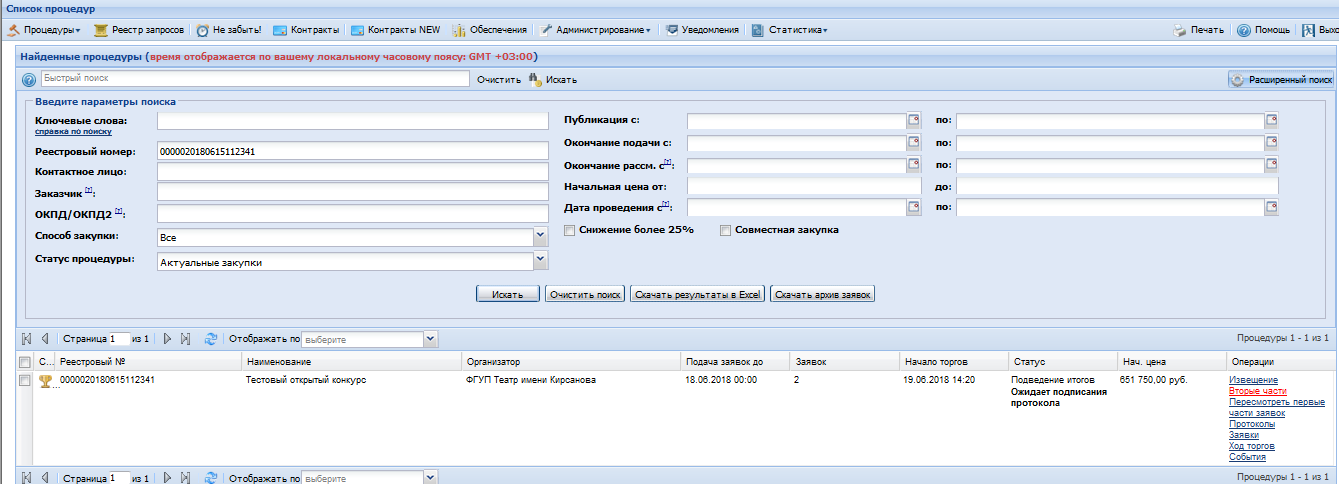 Электронный конкурс. Вторые части
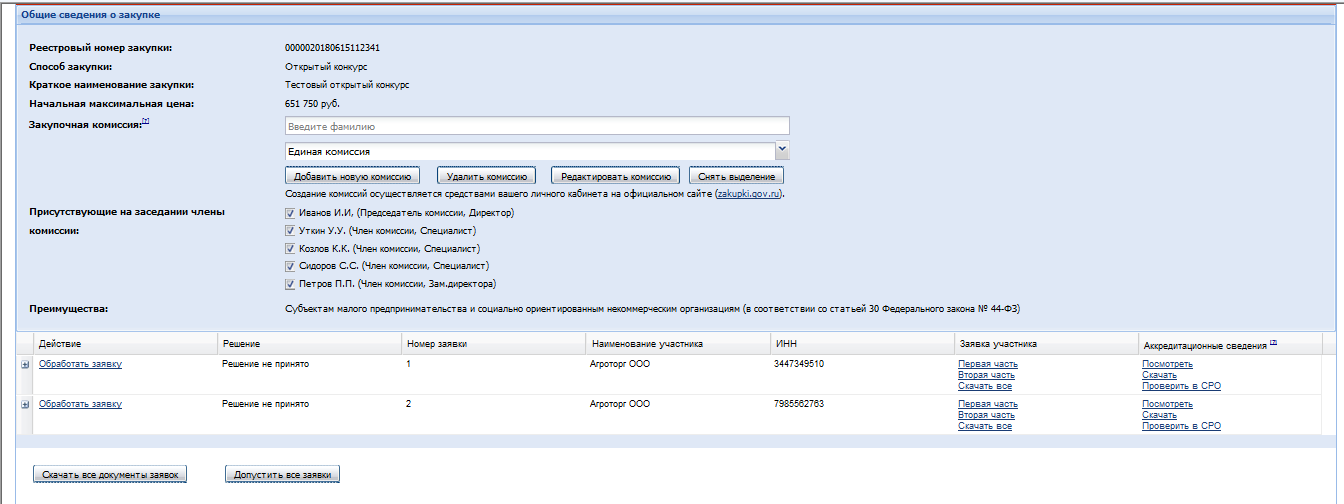 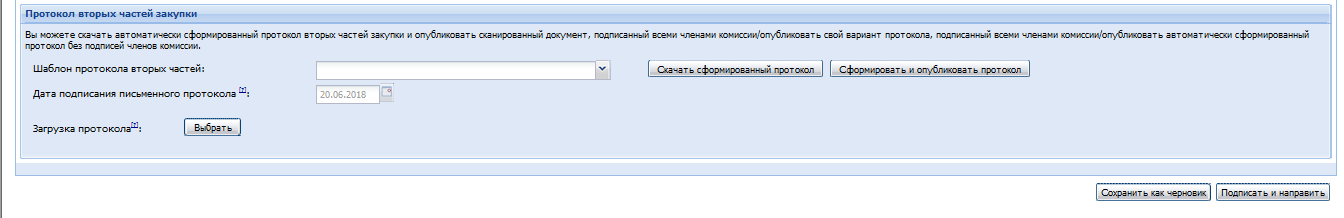 Электронный конкурс. Вторые части
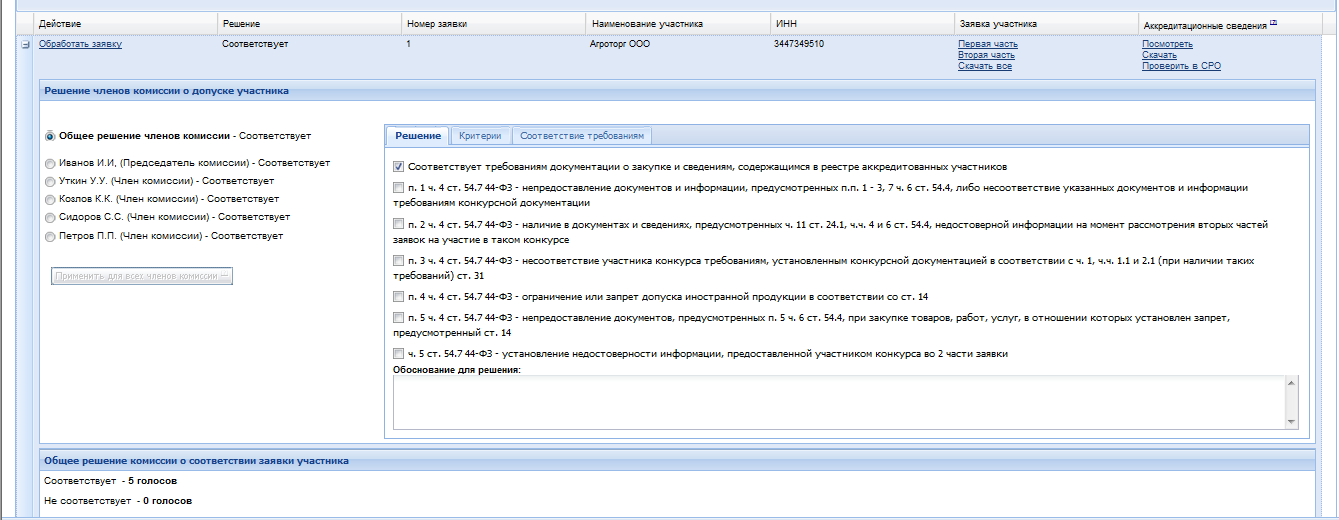 Электронный конкурс. Вторые части
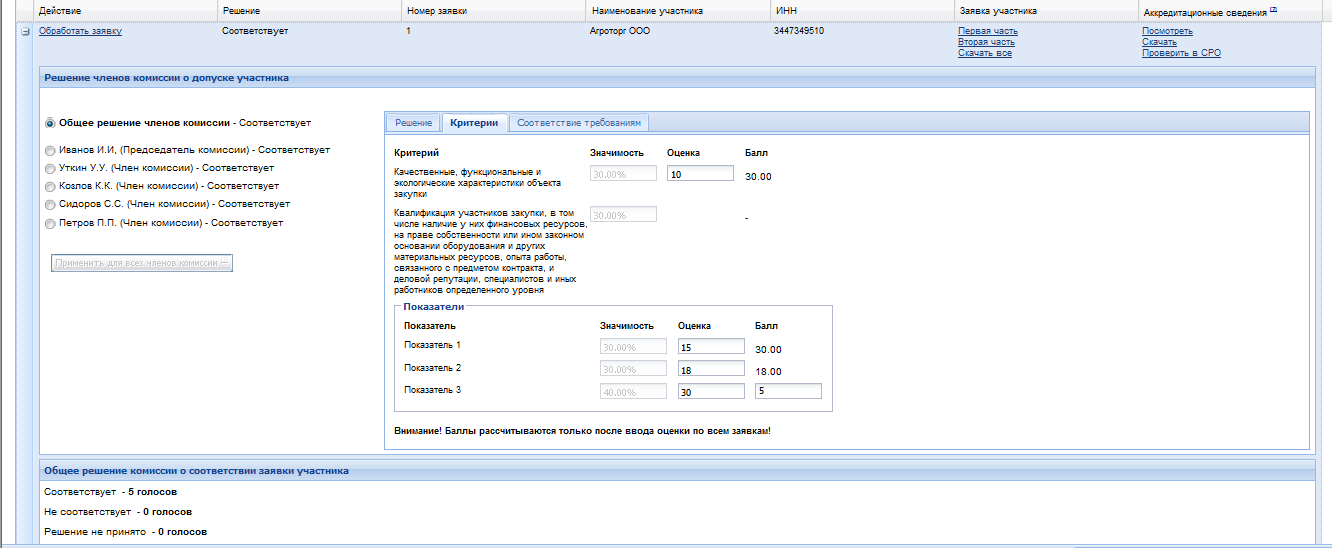 Электронный конкурс. Вторые части
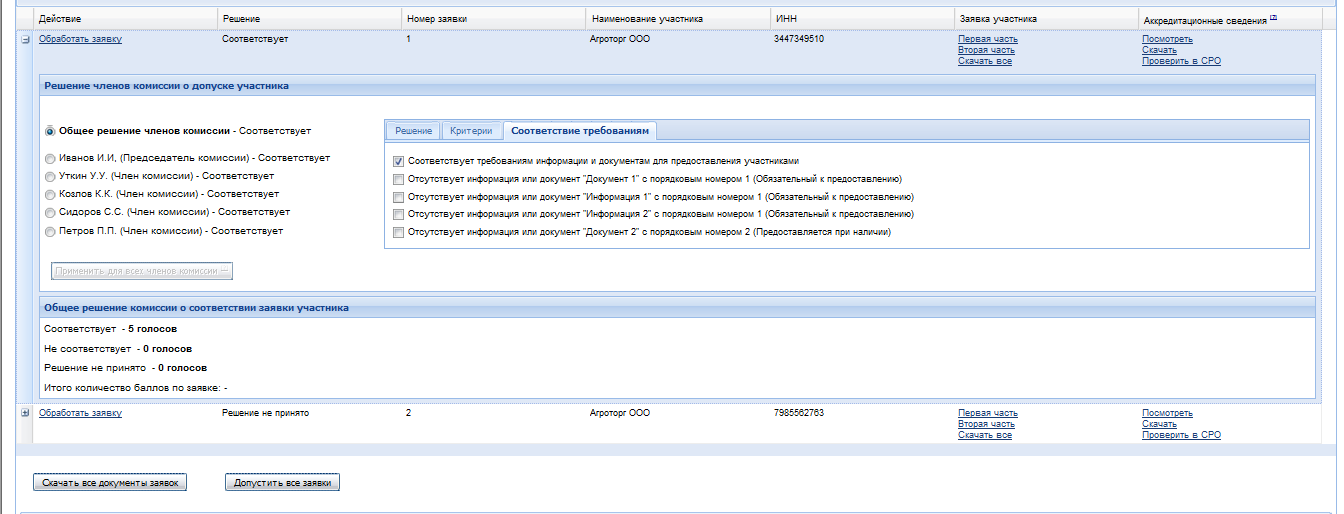 Электронный конкурс. Вторые части
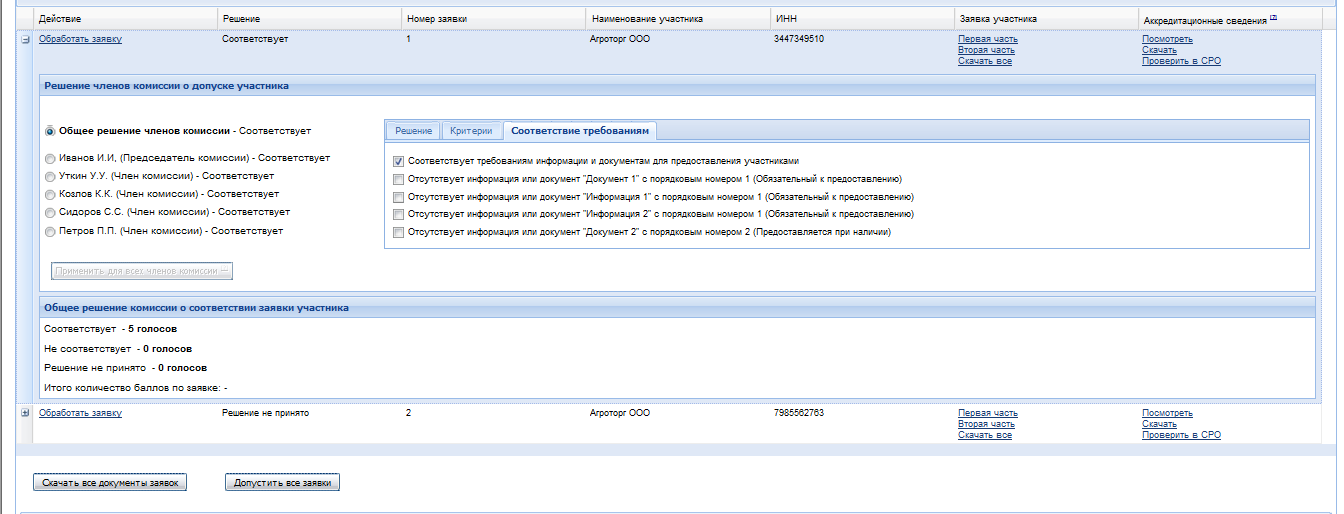 Электронный конкурс. Подведение итогов
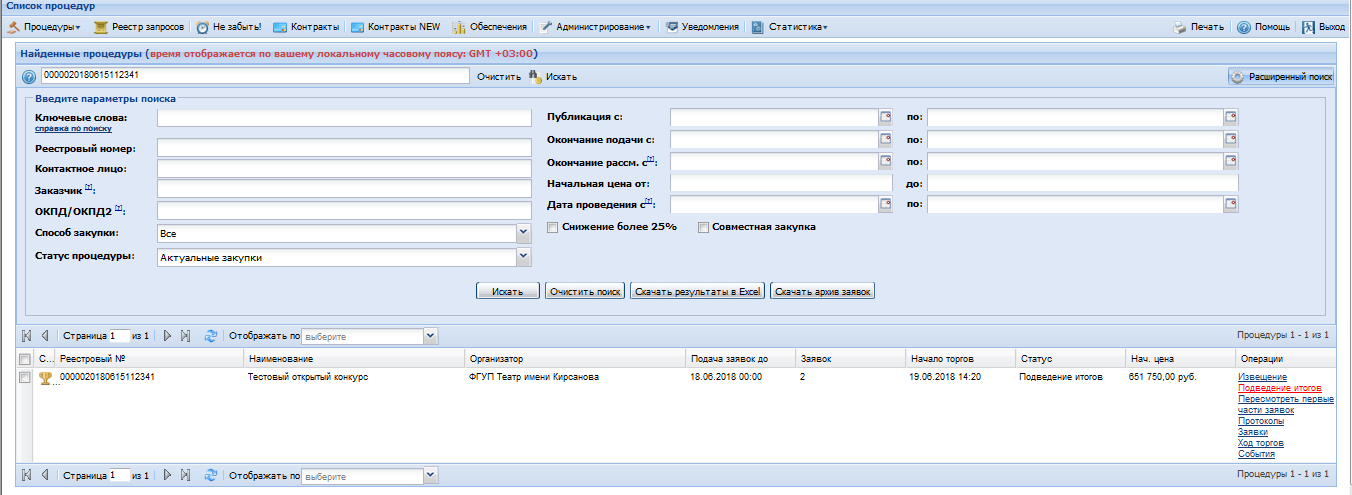 Электронный конкурс. Подведение итогов
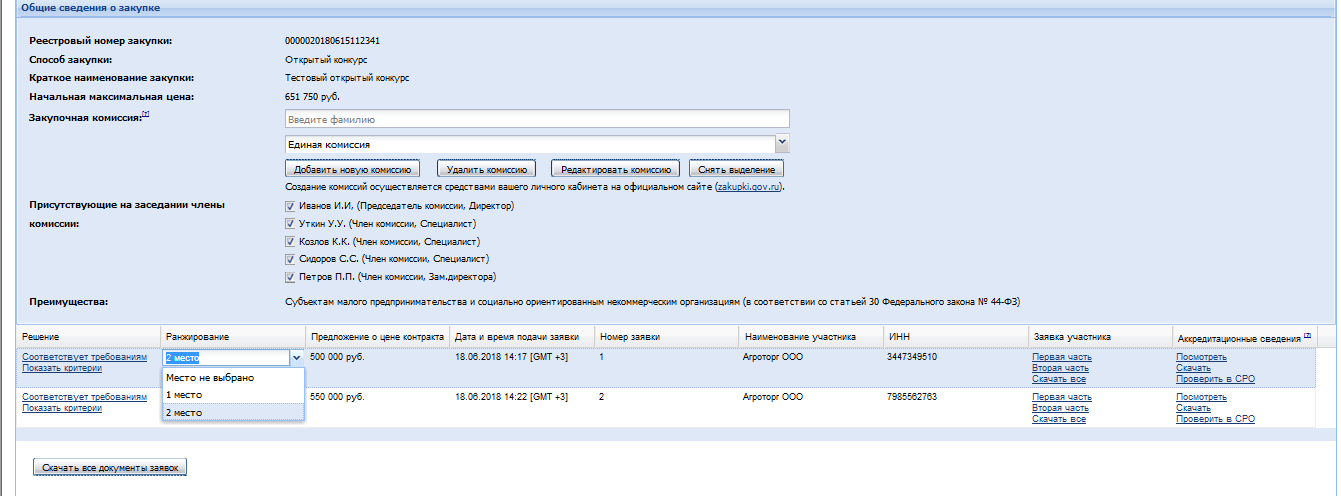 Открытый конкурс с ограниченным  участием в электронной форме
Поводится при закупке ТРУ  из определенного перечня

Алгоритм проведения аналогичен открытому конкурсу,
но во второй части заявки устанавливаются дополнительные  требования к участникам закупки

Соответствие дополнительным требованиям во второй
части
заявки учитывается при рассмотрении предложений  участников
Двухэтапный конкурс в электронной форме
Электронные процедуры. Аукцион
Дополнен положением, что в случае, если начальная (максимальная)  цена контракта не превышает 3 миллиона рублей, срок рассмотрения  первых частей
не может превышать 1 рабочий день с даты окончания срока подачи
указанных заявок.
Поправка вступает в силу с 1 июля 2018 года.
Также с 1 июля 2018 года шаг аукциона будет составлять от 0,5 до  5% от НМЦК, но не менее, чем 100 рублей.
Электронные процедуры. Аукцион
Электронный аукцион. Подача заявки
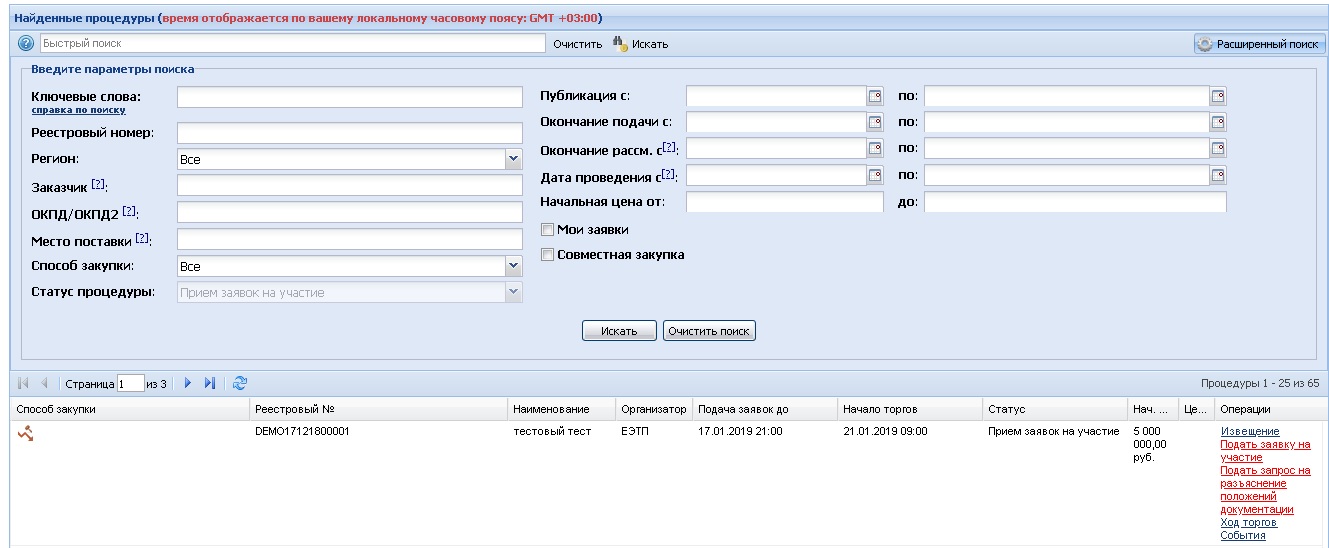 Электронный аукцион. Подача заявки
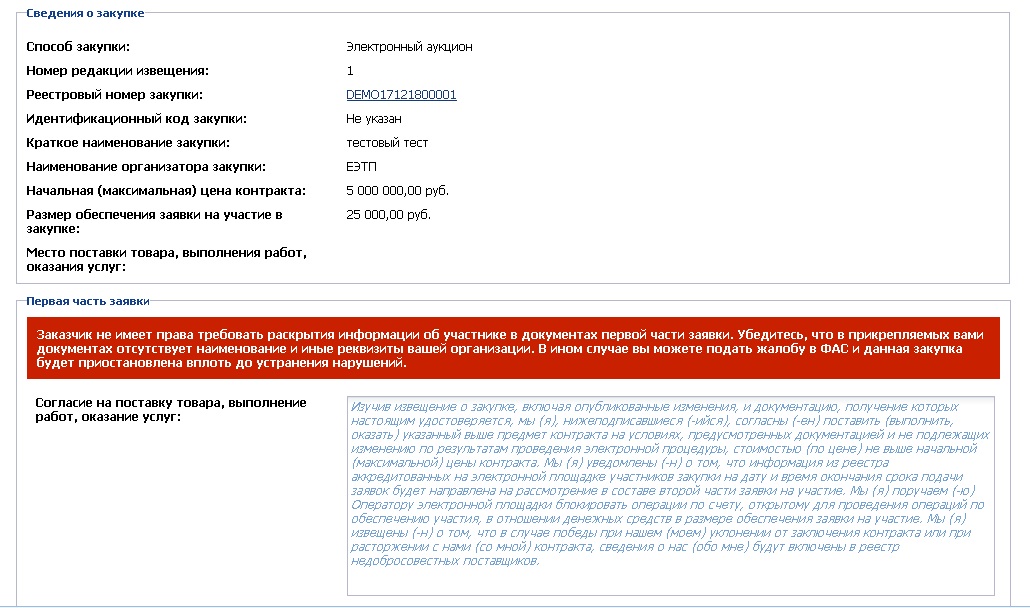 Электронный аукцион. Подача заявки
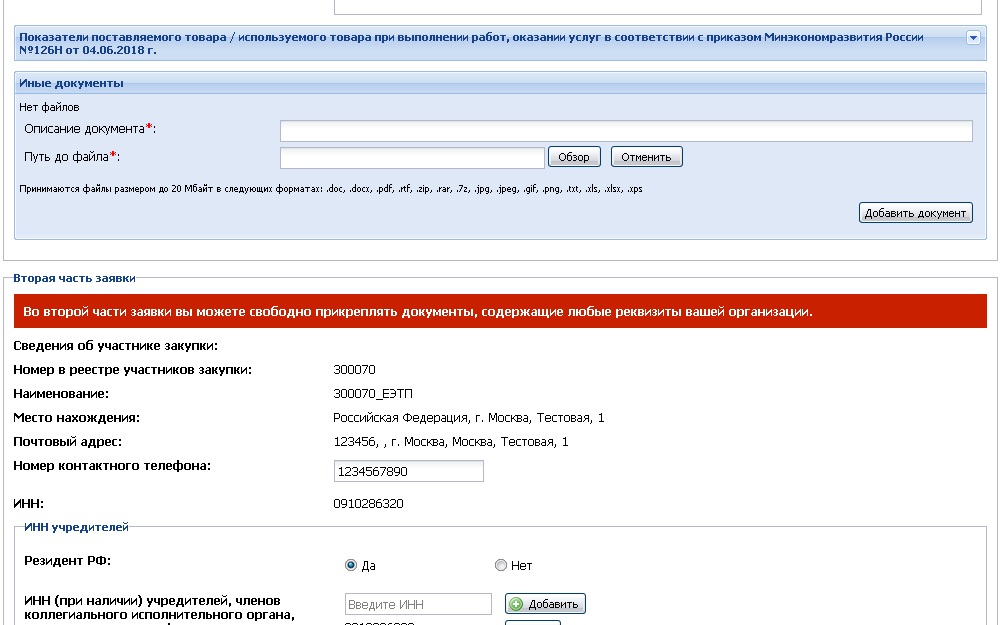 Электронный аукцион. Подача заявки
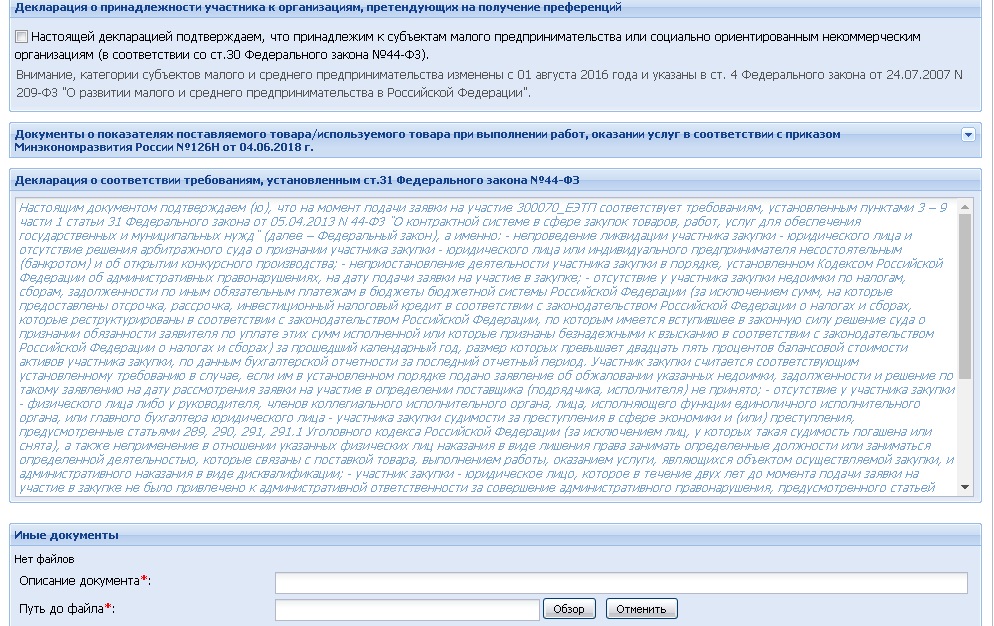 Электронный аукцион. Первые части
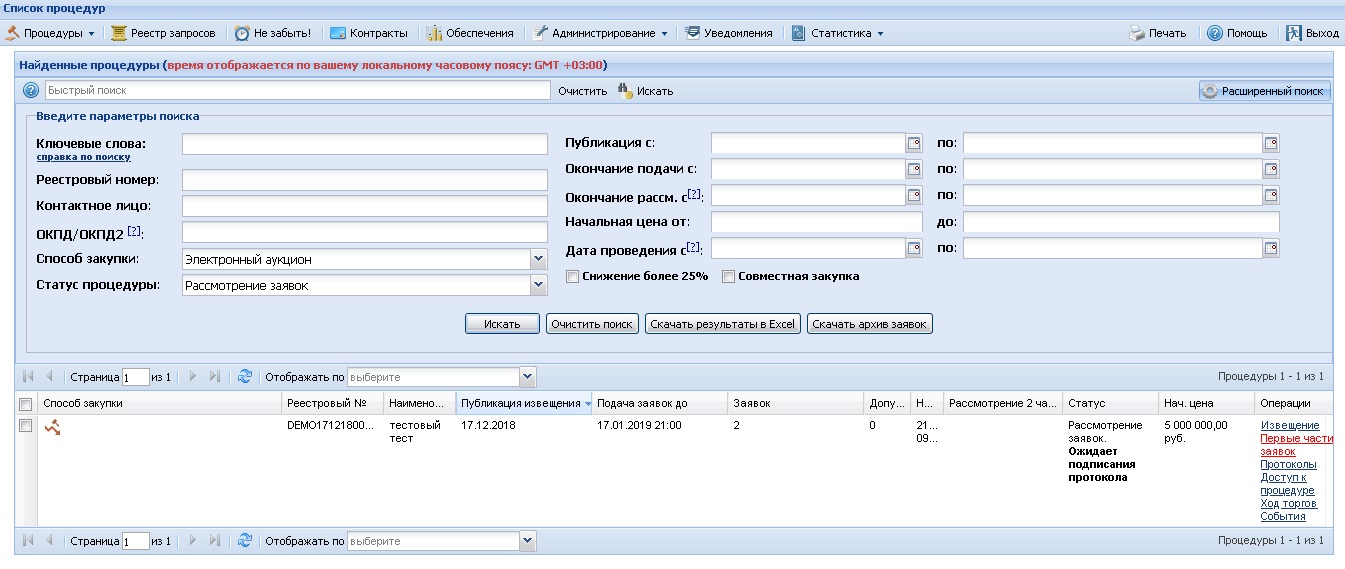 Электронный аукцион. Первые части
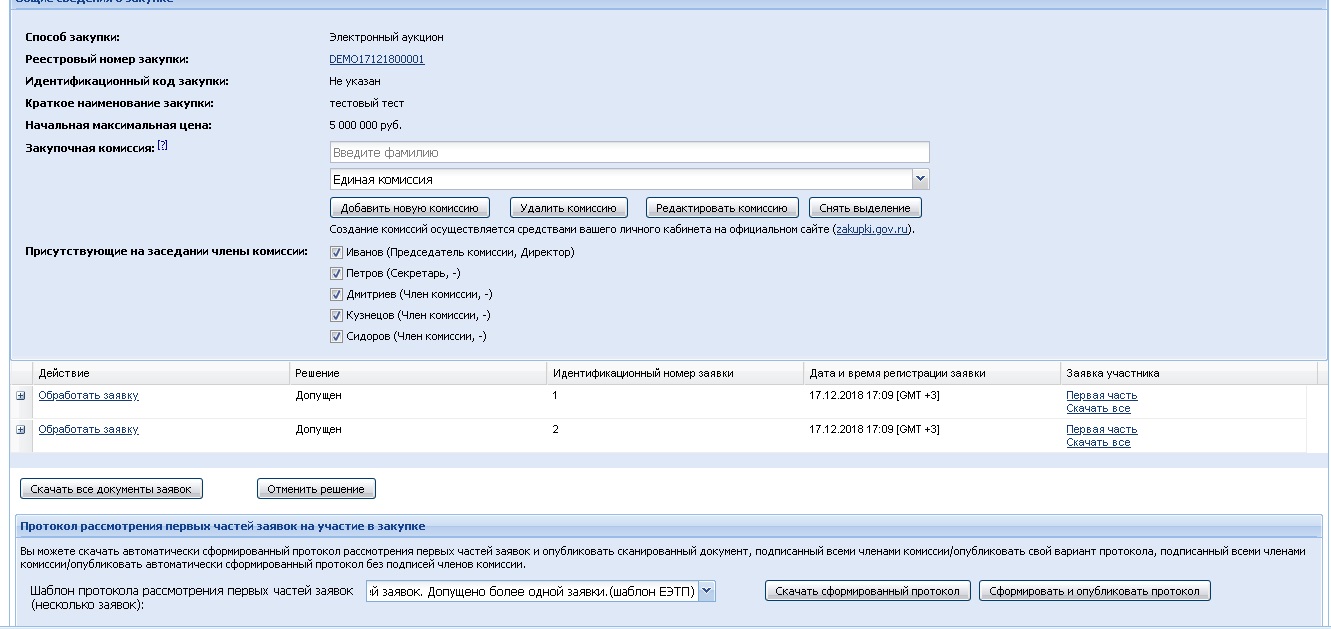 Электронный аукцион. Торги
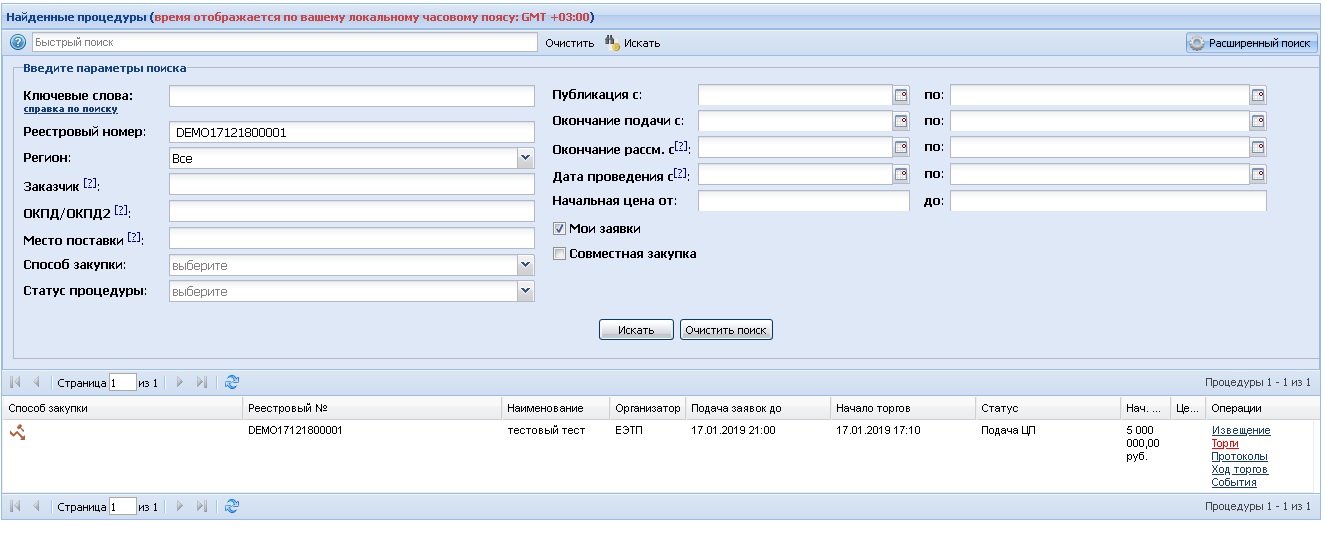 Электронный аукцион. Торги
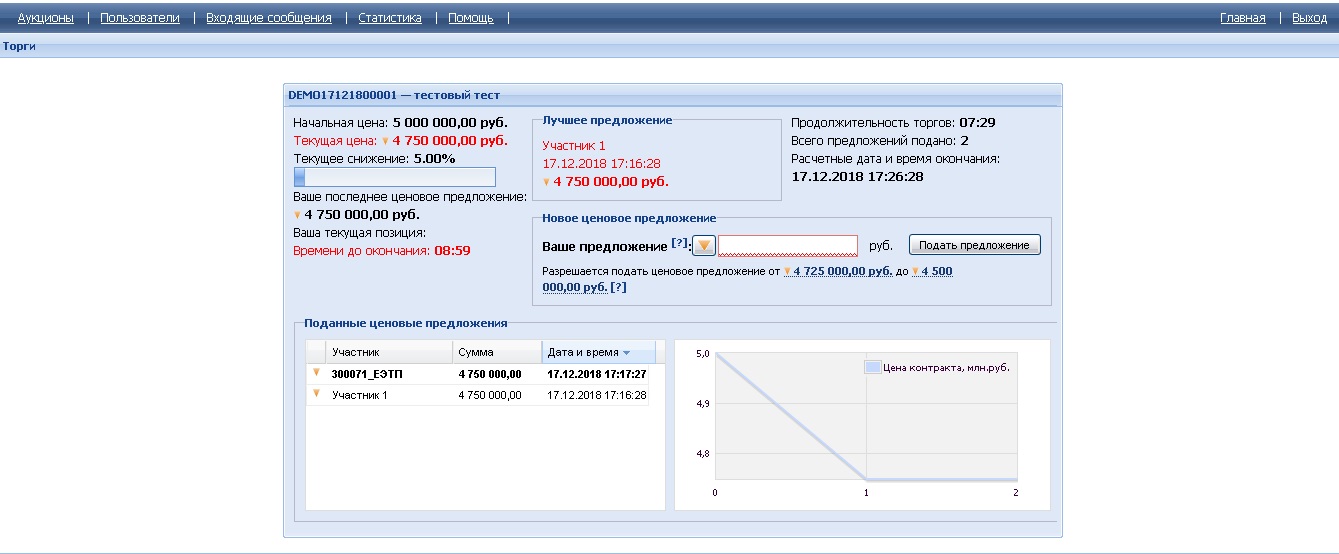 Электронный аукцион. Подведение итогов
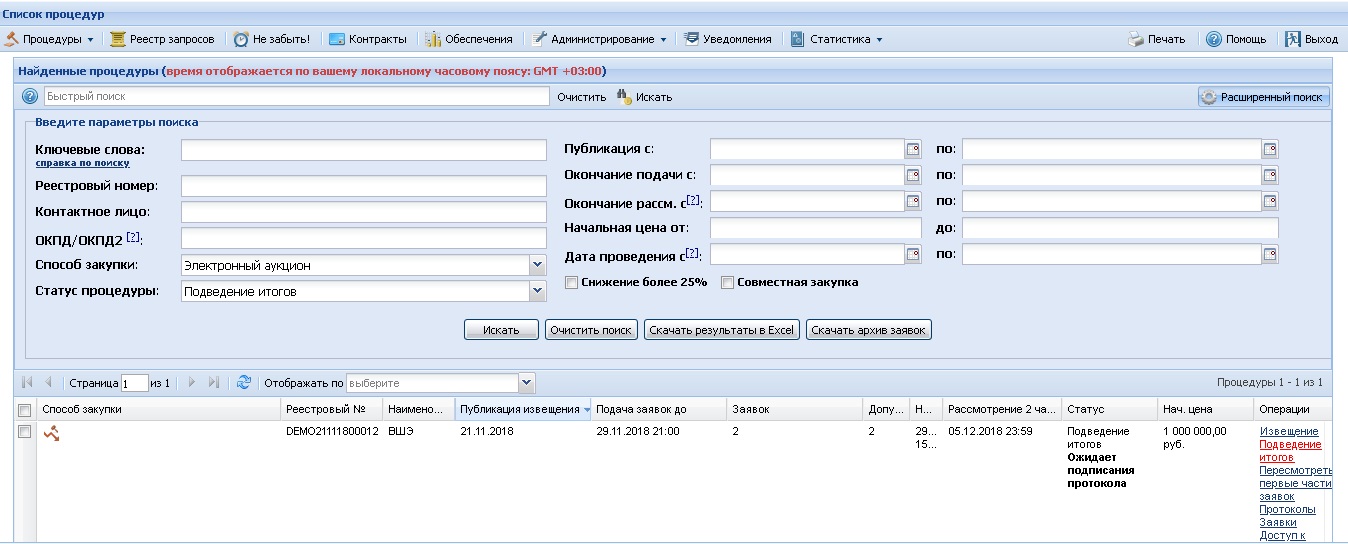 Электронный аукцион. Подведение итогов
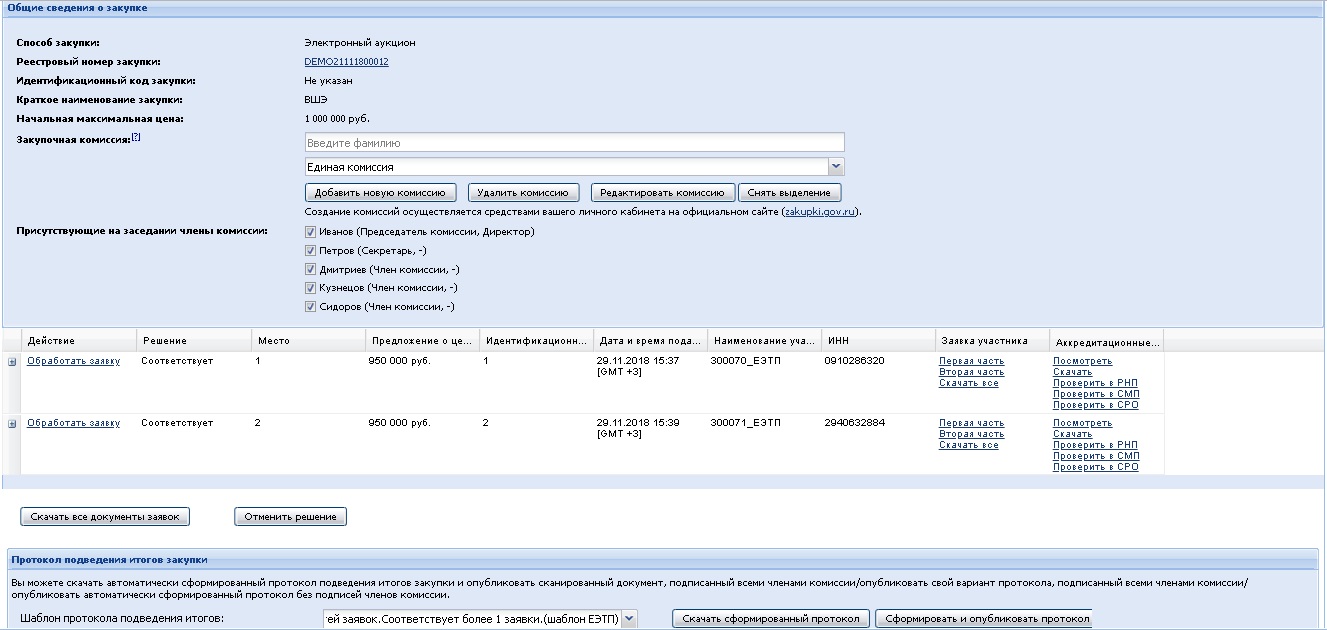 Электронные процедуры. Запрос котировок
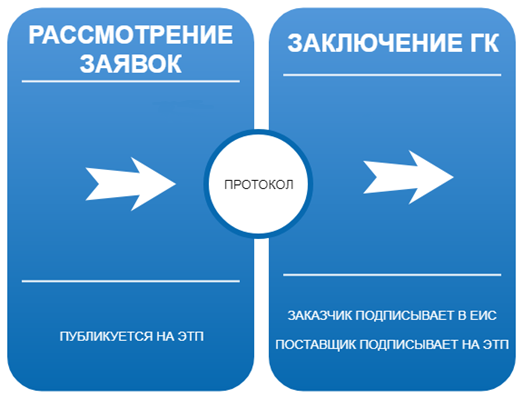 Не ранее чем через 7 дней с даты размещения протокола в ЕИС (ч. 9 ст. 83.2)
1 рабочий день после окончания приема заявок(ч. 1 ст. 82.4)
Электронные процедуры.  Запрос котировок
Проводится, если НМЦК не превышает 500 тысяч рублей, а годовой  объем закупок, осуществляемых путем проведения запроса котировок в  электронной форме, не должен превышать 10% совокупного годового  объема закупок заказчика и не должен составлять более, чем 100  миллионов рублей.
Заявка состоит из одной части, содержащей предложения участника
о предлагаемых ТРУ и цене контракта, и подается в форме электронного
документа.
Годовой объем закупок, осуществляемых в 2018 году путем  проведения запроса котировок и (или) запроса котировок в  электронной форме, не должен в совокупности превышать 10%  совокупного годового объема закупок заказчика и не должен  составлять более чем 100 миллионов рублей.
Электронные процедуры.  Запрос котировок
Электронный запрос котировок. Подача заявки
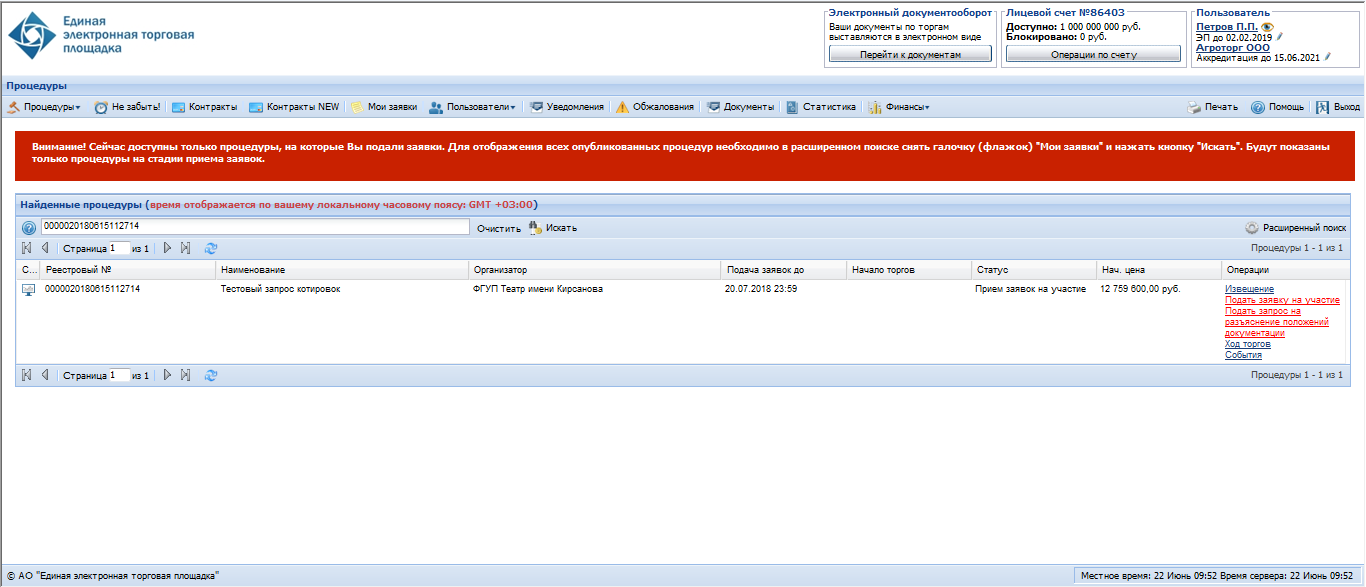 Электронный запрос котировок. Подача заявки
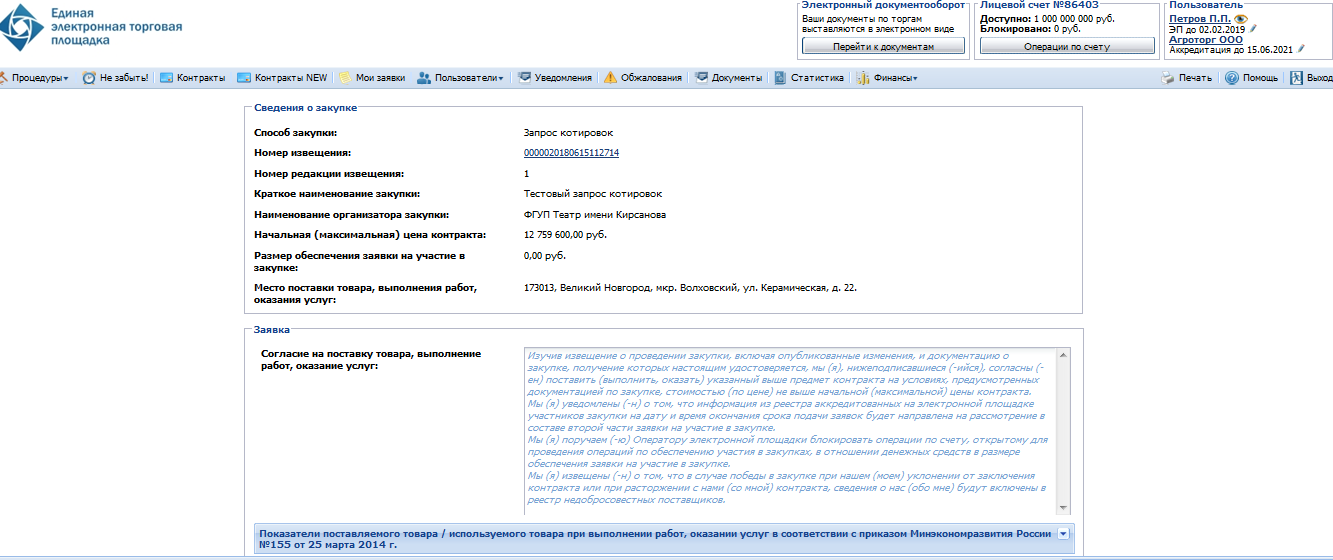 Электронный запрос котировок. Подача заявки
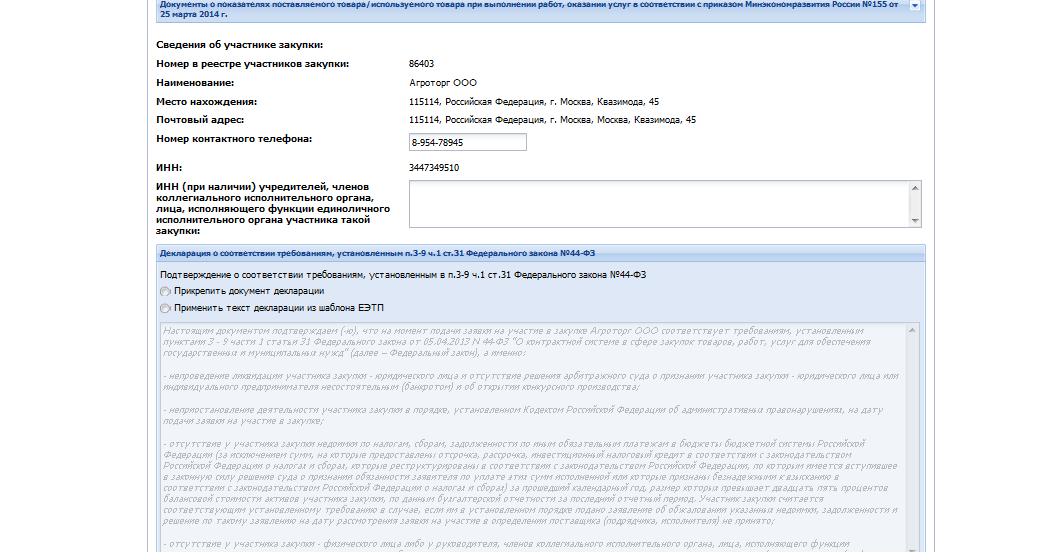 Электронный запрос котировок. Подача заявки
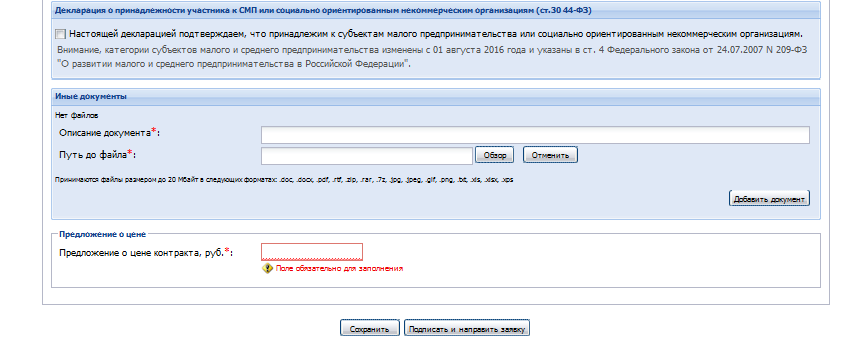 Электронный запрос котировок. Рассмотрение заявок
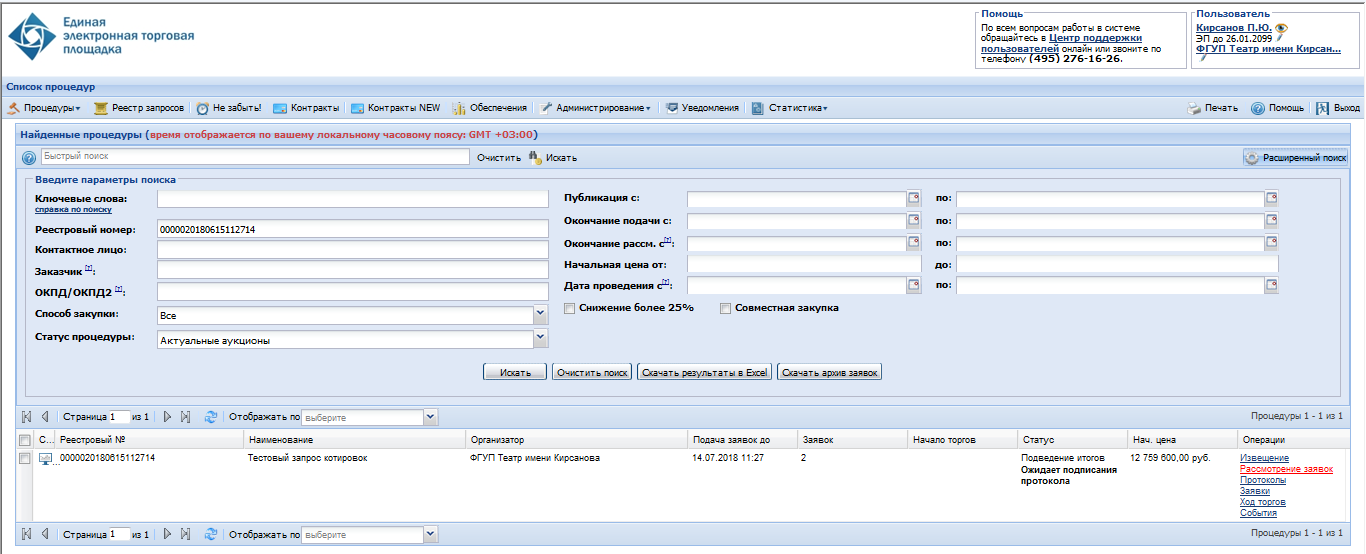 Электронный запрос котировок. Рассмотрение заявок
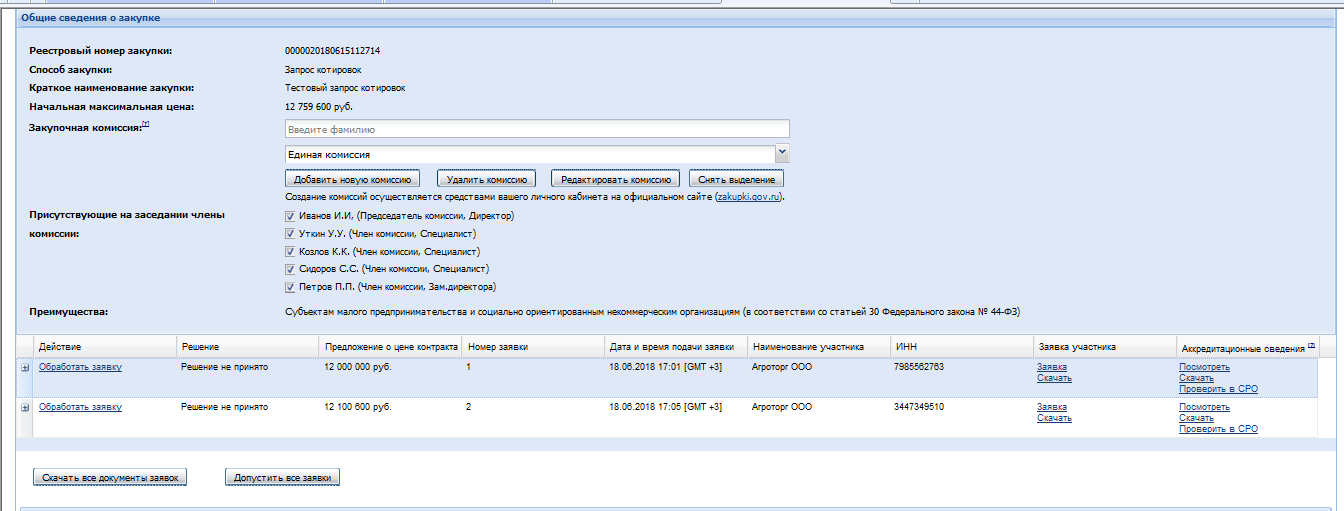 Электронный запрос котировок. Рассмотрение заявок
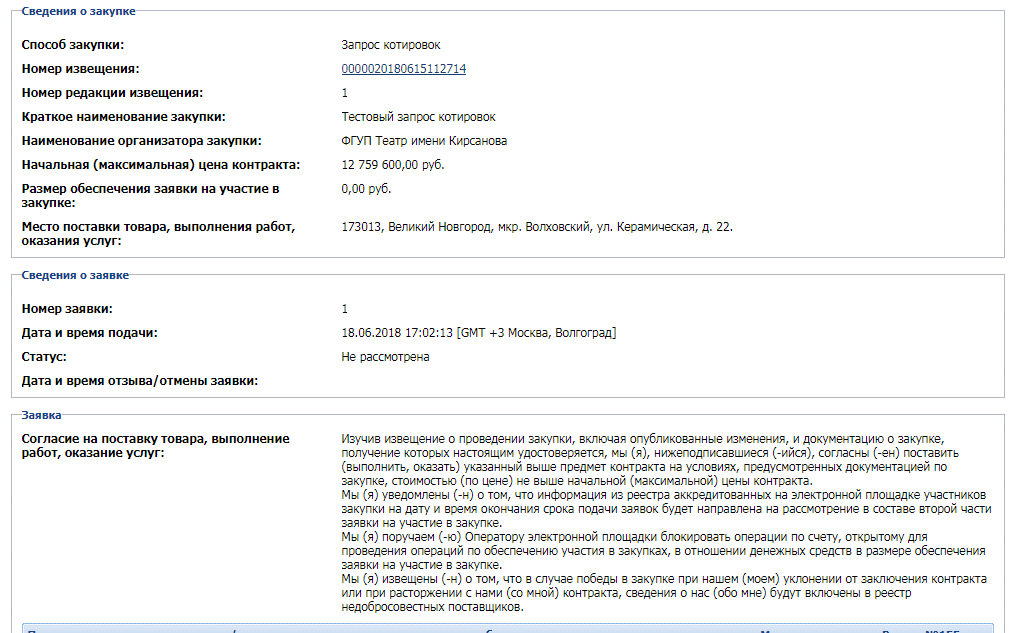 Электронный запрос котировок. Рассмотрение заявок
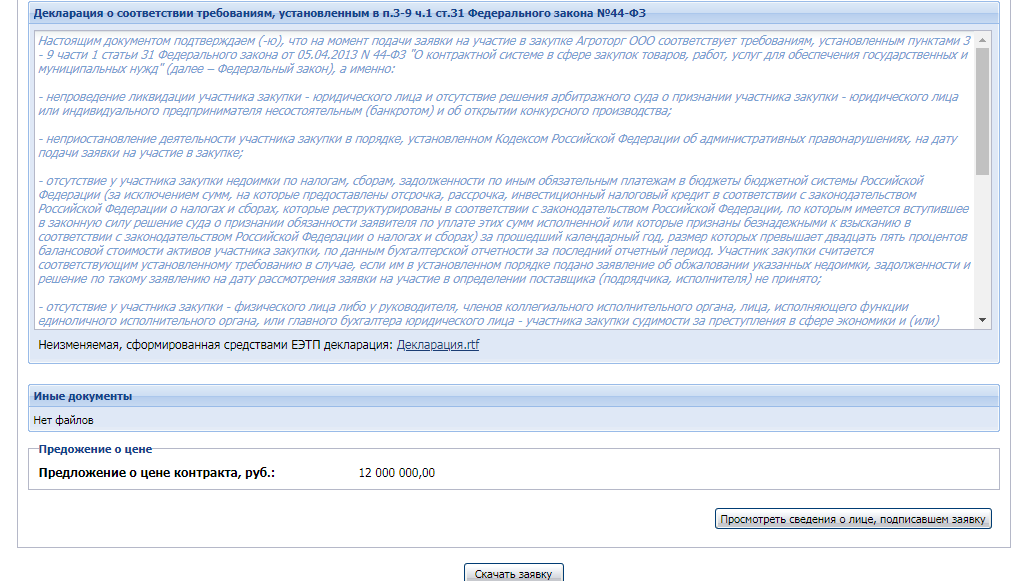 Электронный запрос котировок. Рассмотрение заявок
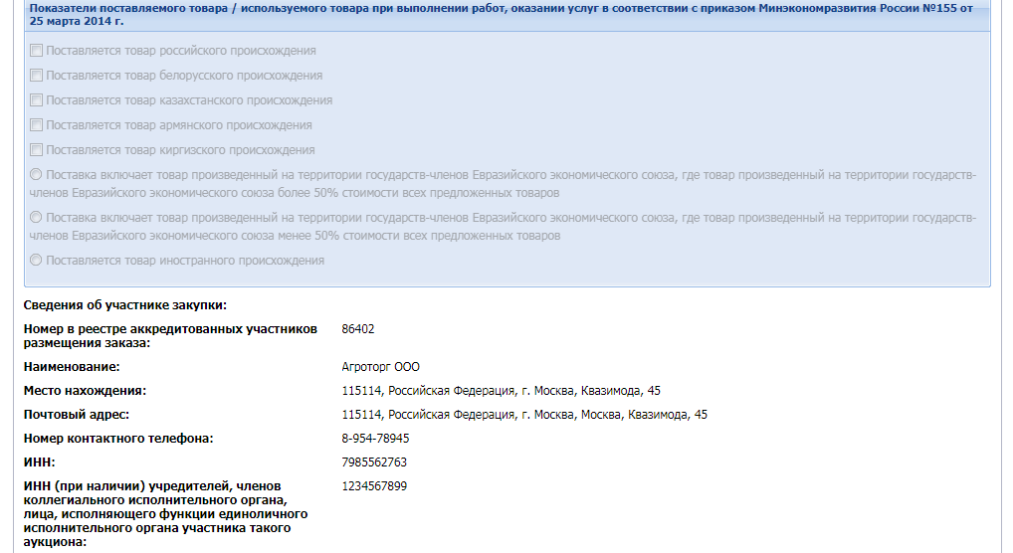 Электронный запрос котировок. Рассмотрение заявок
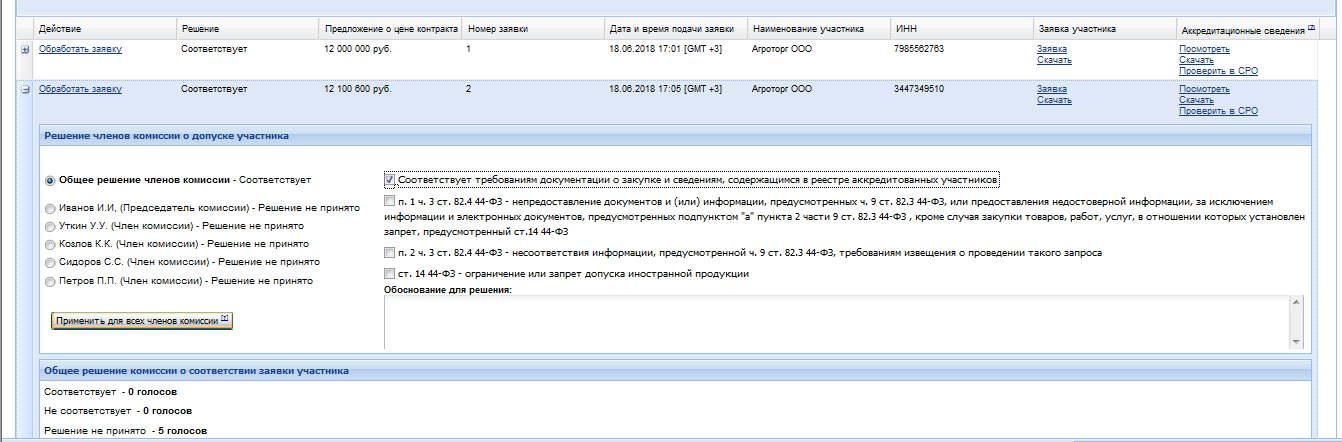 Электронные процедуры.  Запрос предложений
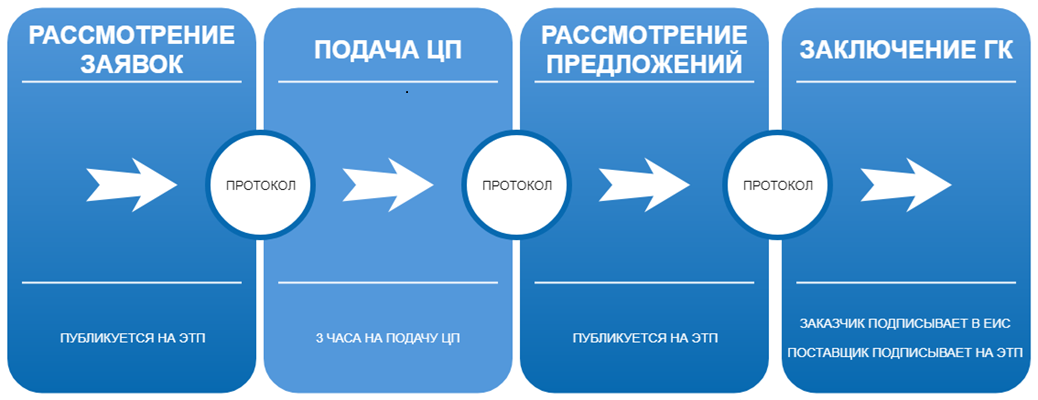 В течение 1 рабочего дня с даты окончания срока для направления окончательных предложений(ч. 23 ст. 83.1)
Не ранее чем через 7 дней с даты размещения протокола в ЕИС (ч. 9 ст. 83.2)
Не позднее рабочего дня, следующего за датой окончания срока подачи заявок.
В течение 1 рабочего дня с момента размещения выписки из протокола (ч. 21 ст. 83.1)
Электронные процедуры. Запрос предложений
Применение такого способа закупок возможно при решении определенных задач
Электронные процедуры. Запрос предложений  (продолжение)
Электронный запрос предложений. Подача заявки
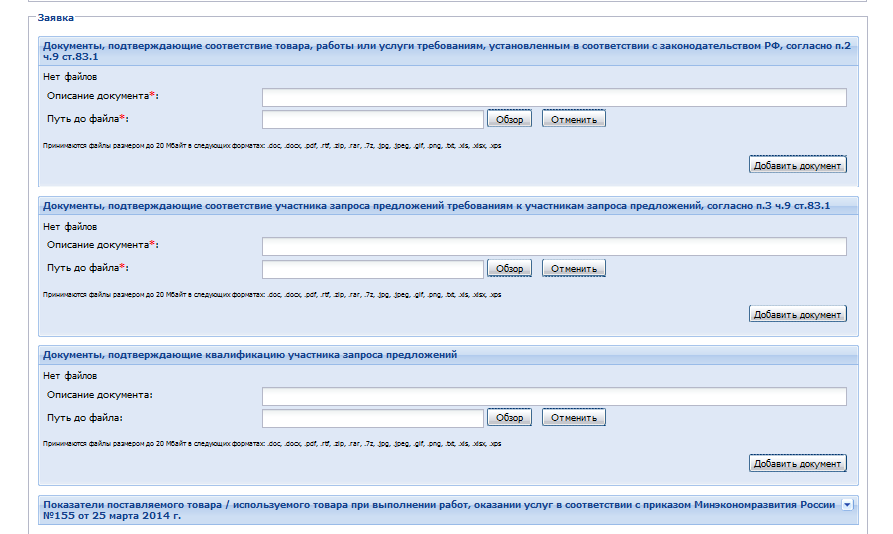 Электронный запрос предложений. Подача заявки
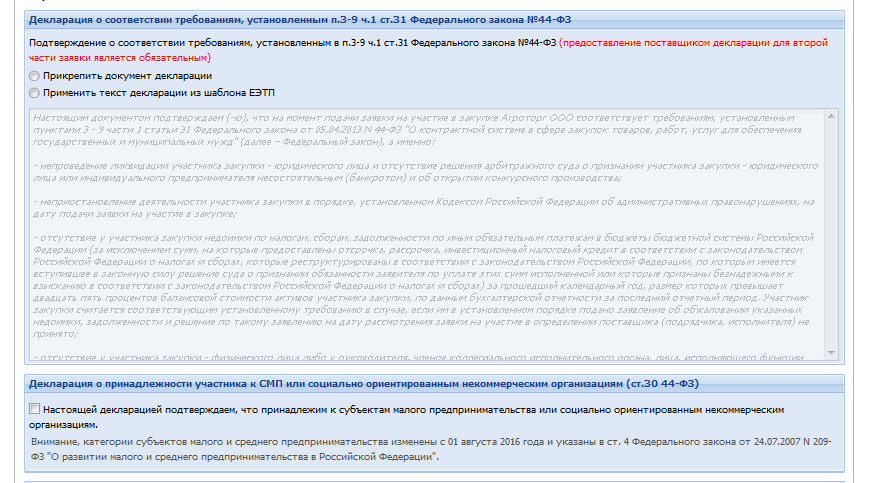 Электронный запрос предложений. Подача заявки
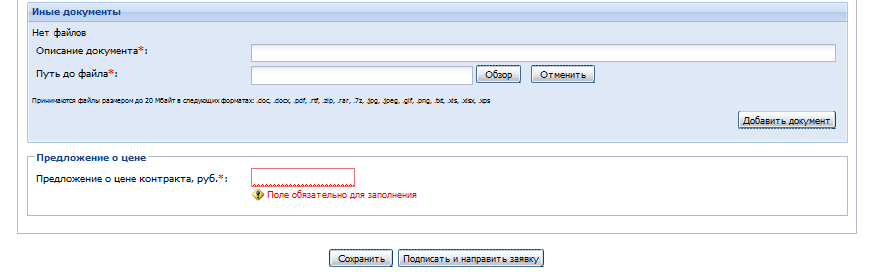 Электронный запрос предложений. Первые части
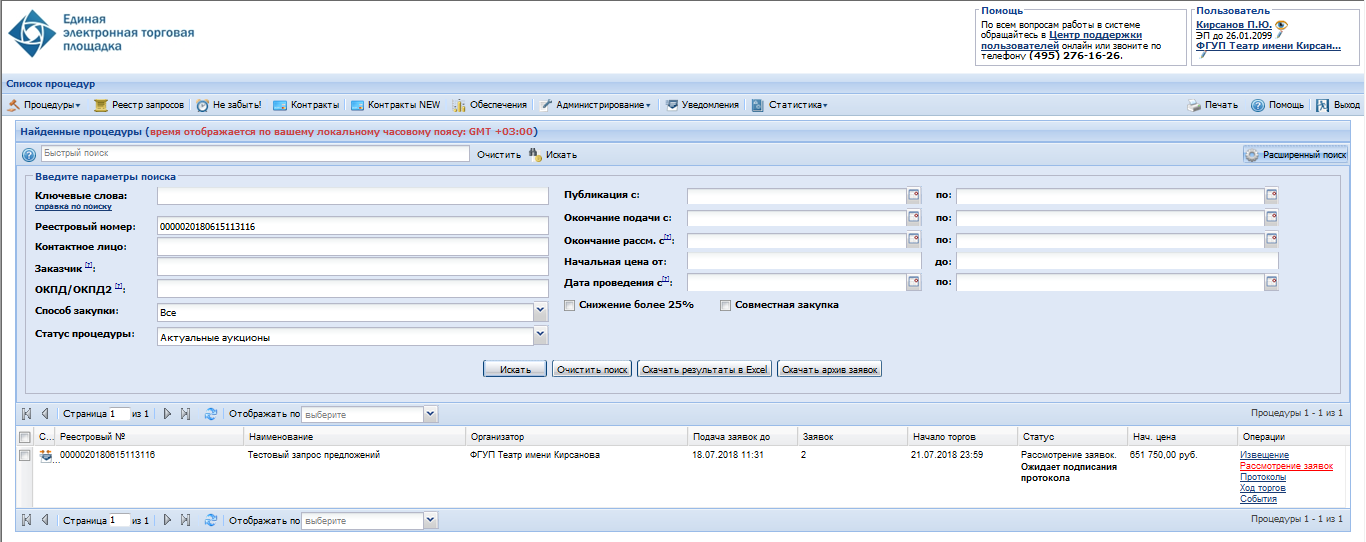 Электронный запрос предложений. Первые части
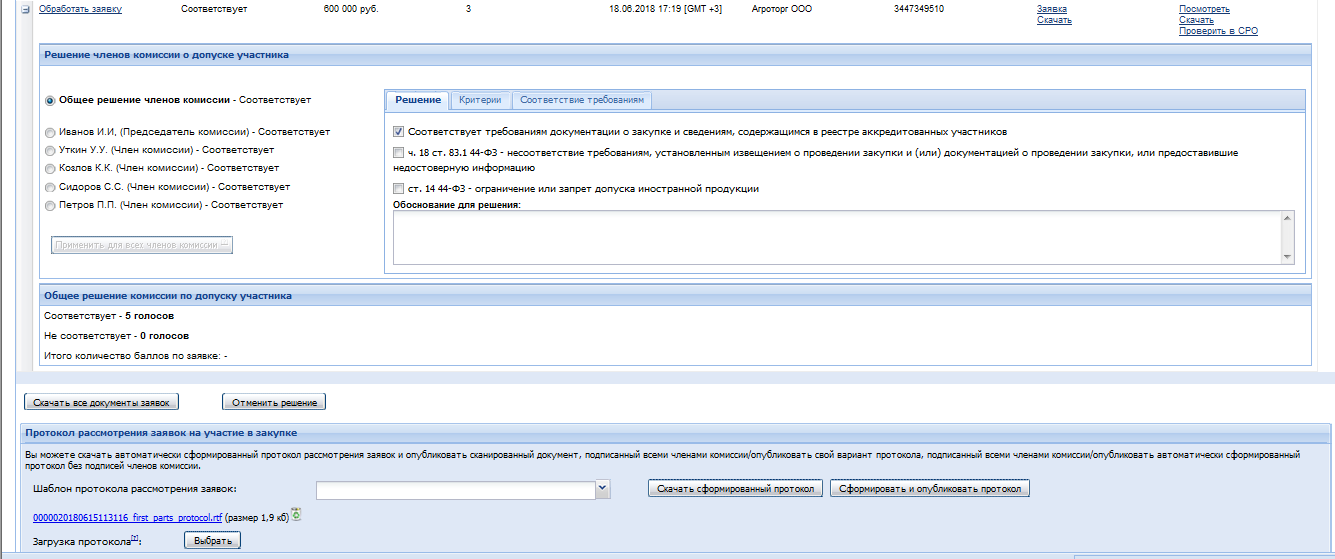 Электронный запрос предложений. Первые части
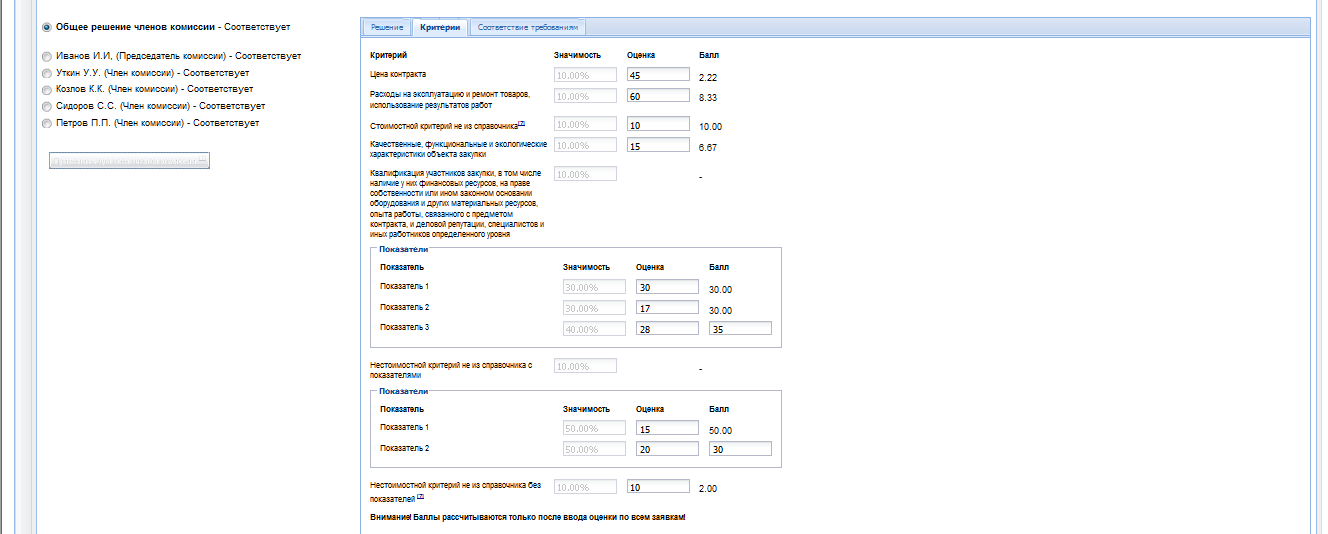 Электронный запрос предложений. Первые части
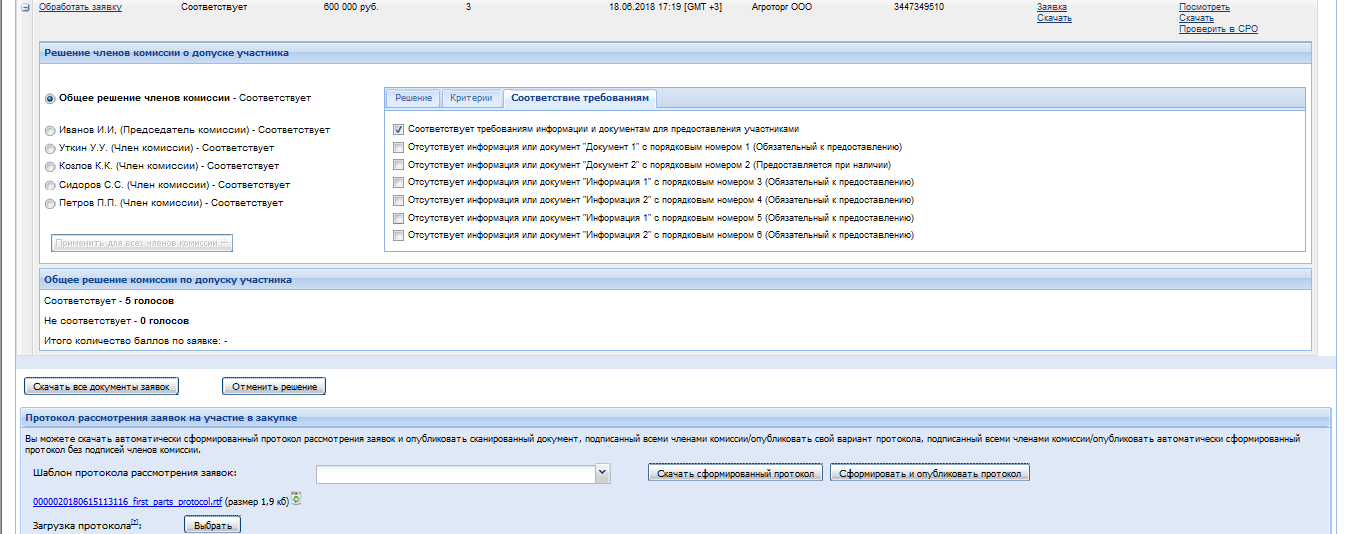 Электронный запрос предложений. Окончательные предложения
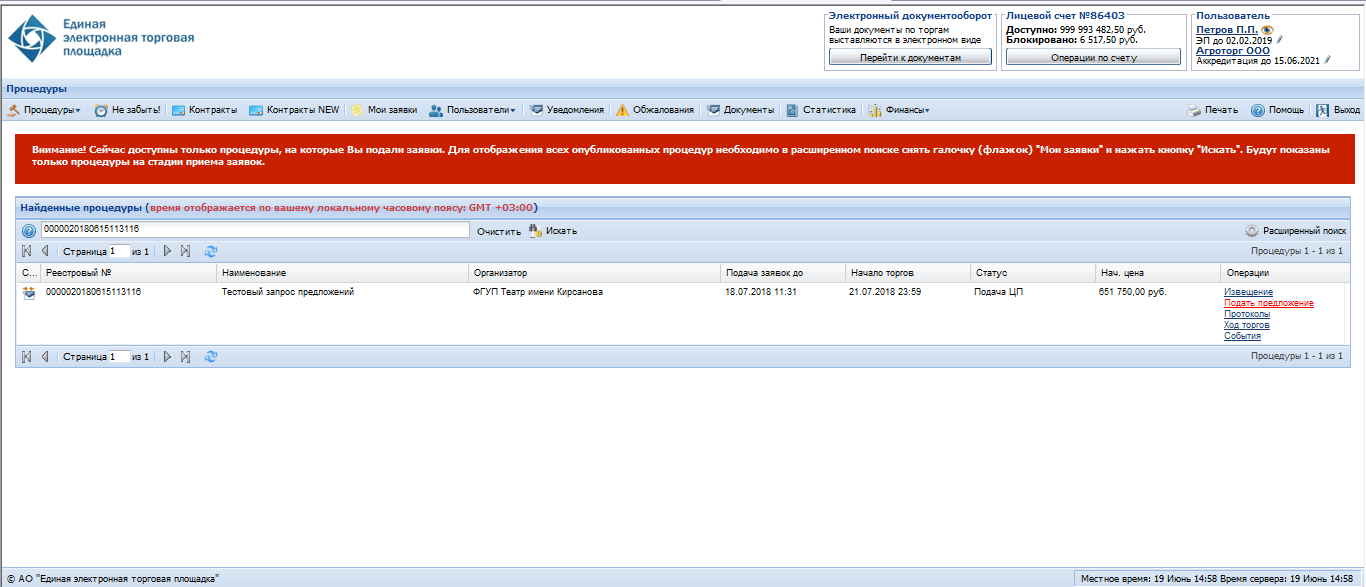 Электронный запрос предложений. Окончательные предложения
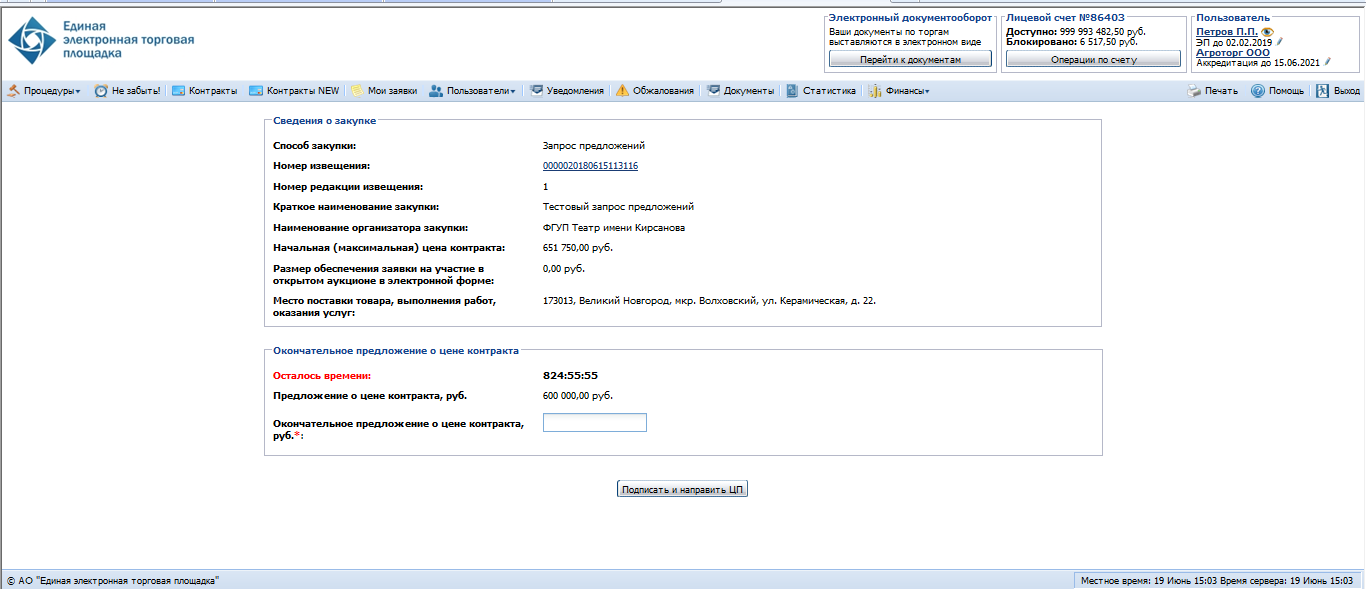 Электронный запрос предложений. Подведение итогов
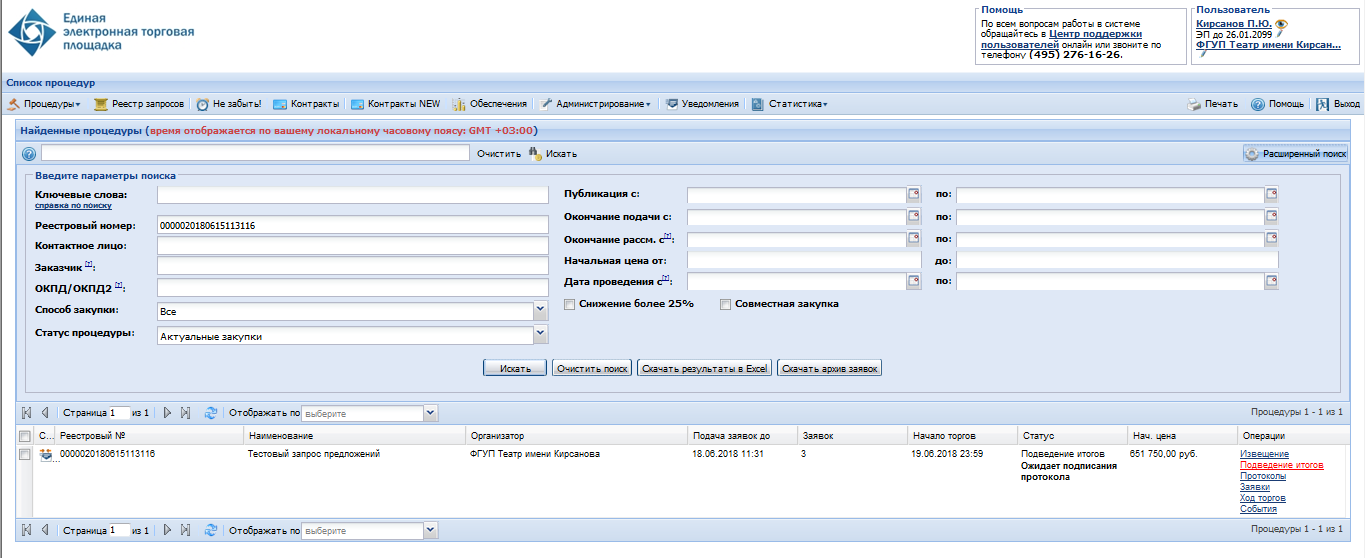 Электронный запрос предложений. Подведение итогов
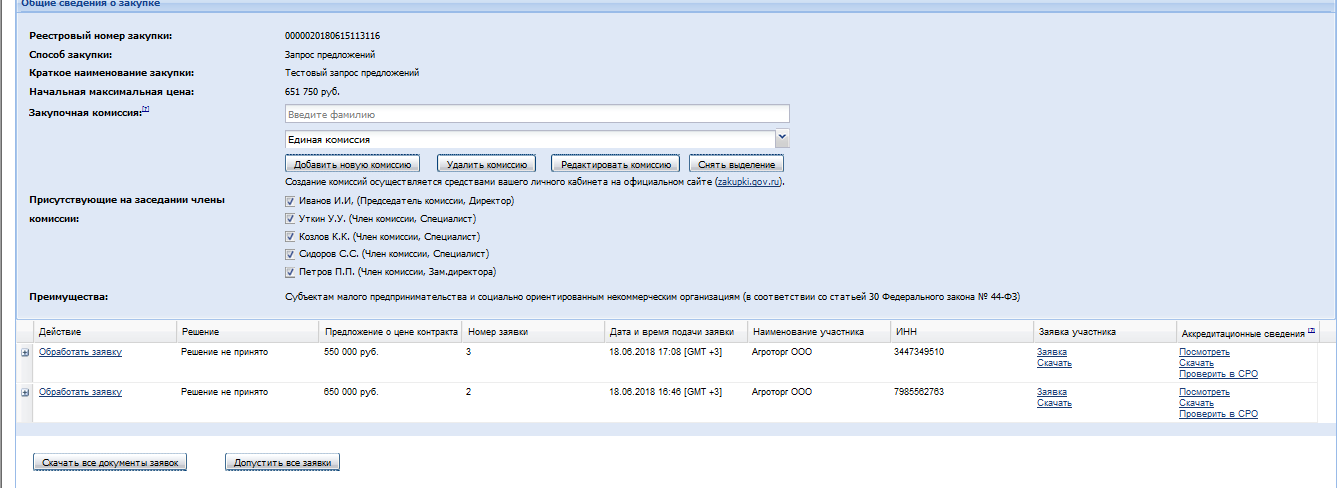 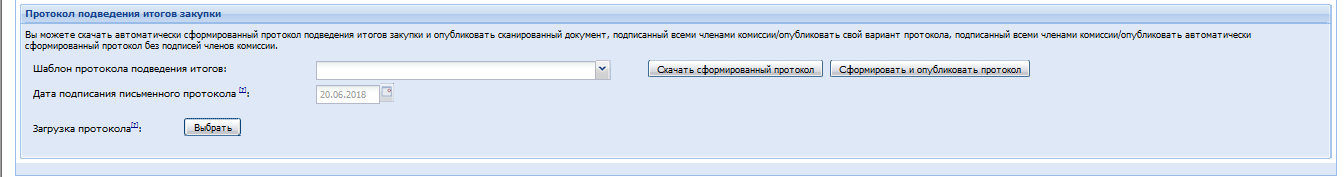 Электронный запрос предложений. Подведение итогов
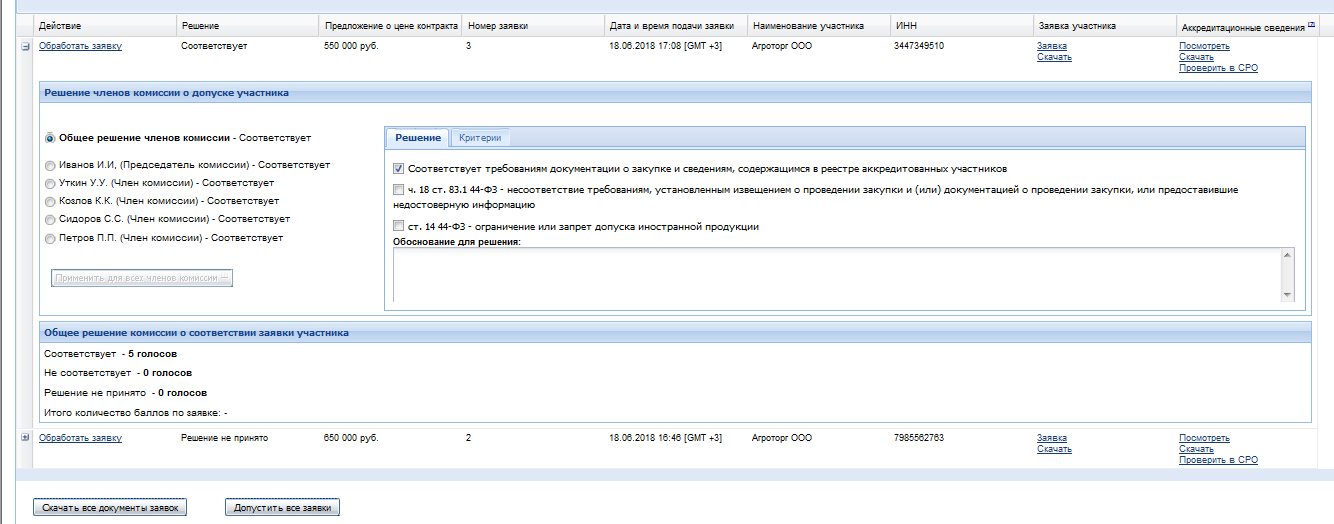 Электронный запрос предложений. Подведение итогов
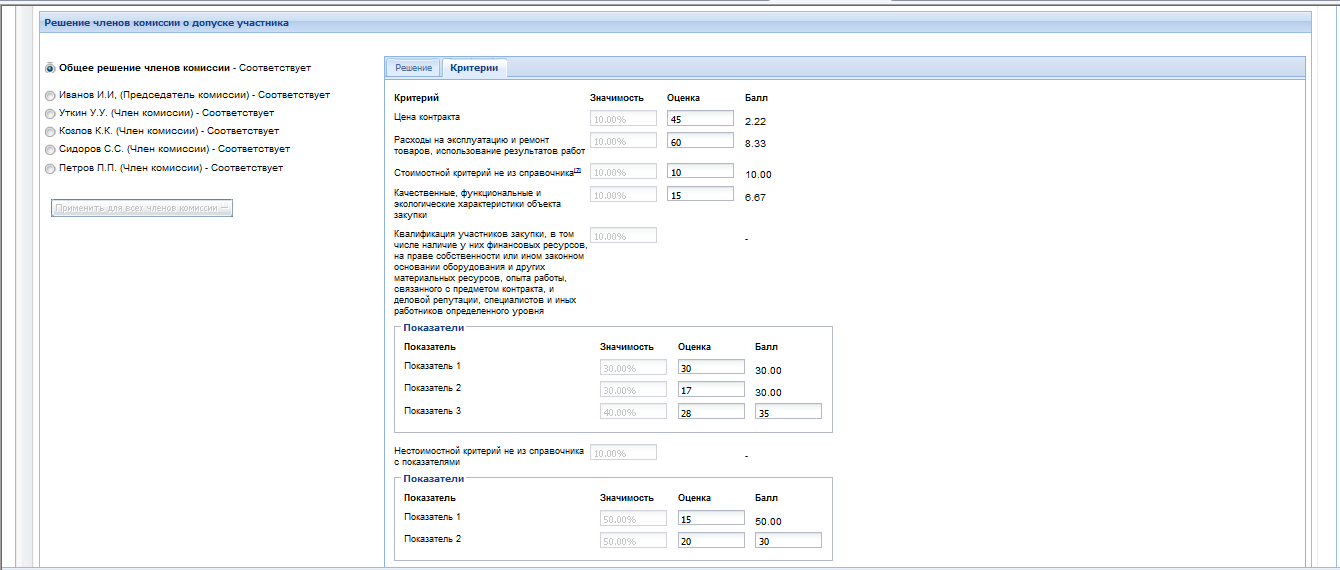 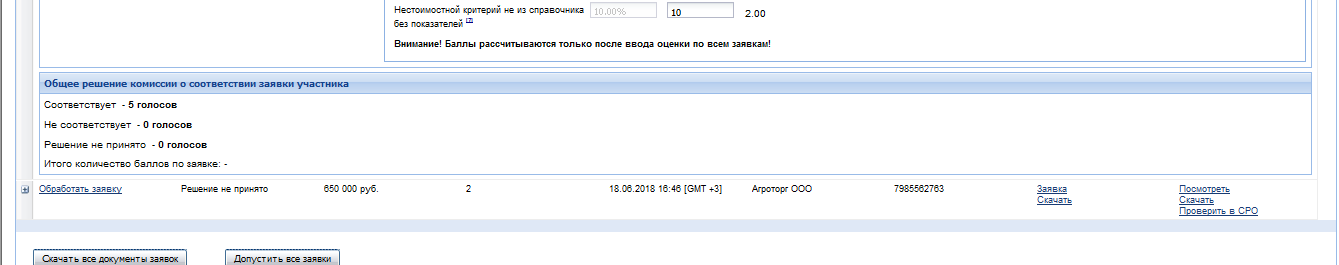 НОВЫЙ ПОРЯДОК ЗАКЛЮЧЕНИЯ КОНТРАКТА
Порядок заключения контракта
Алгоритм заключения контракта (ст. 83.2)
Заказчик в течение 5 дней с даты размещения в ЕИС итоговых протоколов направляет победителю проект контракта
Победитель в течение 5 дней с даты размещения заказчиком проекта контракта подписывает его, одновременно  предоставив информацию об обеспечении контракта
Если участник закупки, с которым заключается контракт, не согласен с проектом, размещенным заказчиком, в течение 5 дней, отведенных ему на подписание, он должен сформировать и направить заказчику протокол разногласий
Протокол разногласий может быть размещен на электронной площадке в отношении соответствующего контракта не более чем один раз
С 2018 года вводится единый порядок заключения контракта по всем видам электронных процедур.
Контракт может быть заключен не ранее чем через 10 дней с даты размещения в ЕИС протоколов подведения итогов и определения победителей, кроме запросов котировок и запросов предложенияв электронной форме.
Для них срок составляет не ранее чем через 7 дней с даты размещения в ЕИС вышеперечисленных протоколов.
Порядок заключения контракта (протокол разногласий)
В течение 3 рабочих дней заказчик размещает новый проект контракта с изменениями, внесенными в соответствии с протоколом разногласий, либо повторно размещает действующий проект контракта с обоснованием непринятия поправок из протокола с указанием причин отказа в отдельном документе

В течение 3 рабочих дней после повторного размещения заказчиком проекта контракта после рассмотрения протокола разногласий,   победитель обязан его подписать и приложить обеспечение исполнения контракта

В течение 3 рабочих дней после подписания проекта контракта участником закупки, заказчик обязан подписать его со своей стороны
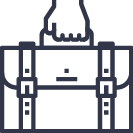 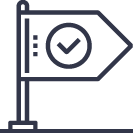 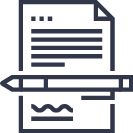 Примечания:
При уклонении победителя от подписания контракта, право подписать контракт передается участнику, занявшему второе место.  Он признается победителем, и на него распространяются все требования, которые распространяются на победителя.
Основания для признания участника уклонившимся от  заключения контракта
Основания для признания участника-победителя уклонившимся (и далее - внесение в РНП)

если в установленный срок он не направил заказчику подписанный проект контракта;
если в установленный срок он не направил заказчику подписанное надлежащее обеспечение  исполнения контракта;
если он не исполнил требования антидемпинговых мер, предусмотренные ст. 37 Закона о
контрактной системе.

Другие случаи являются производными.
Например, при направлении не соответствующей банковской гарантии считается, что участник  вообще не предоставил банковскую гарантию в срок, предусмотренный 44-ФЗ, а при  подписании контракта лицом, не уполномоченным на его подписание, считается, что контракт  вообще не подписан и не предоставлен в срок.
Порядок заключения контракта (Информационное письмо Минфина РФ от 25.06.2018 г. N 24-06-08/43650)
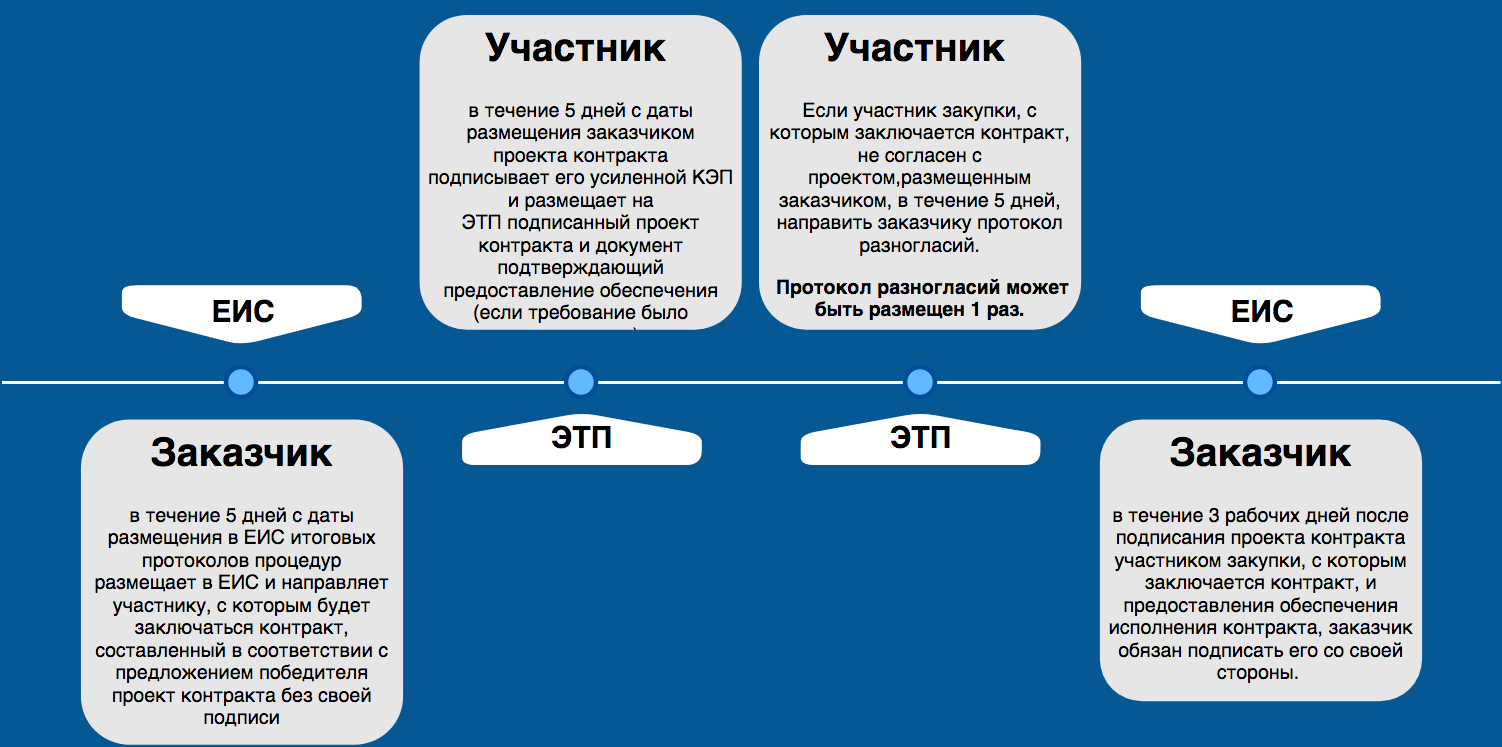 Формирование проекта контракта
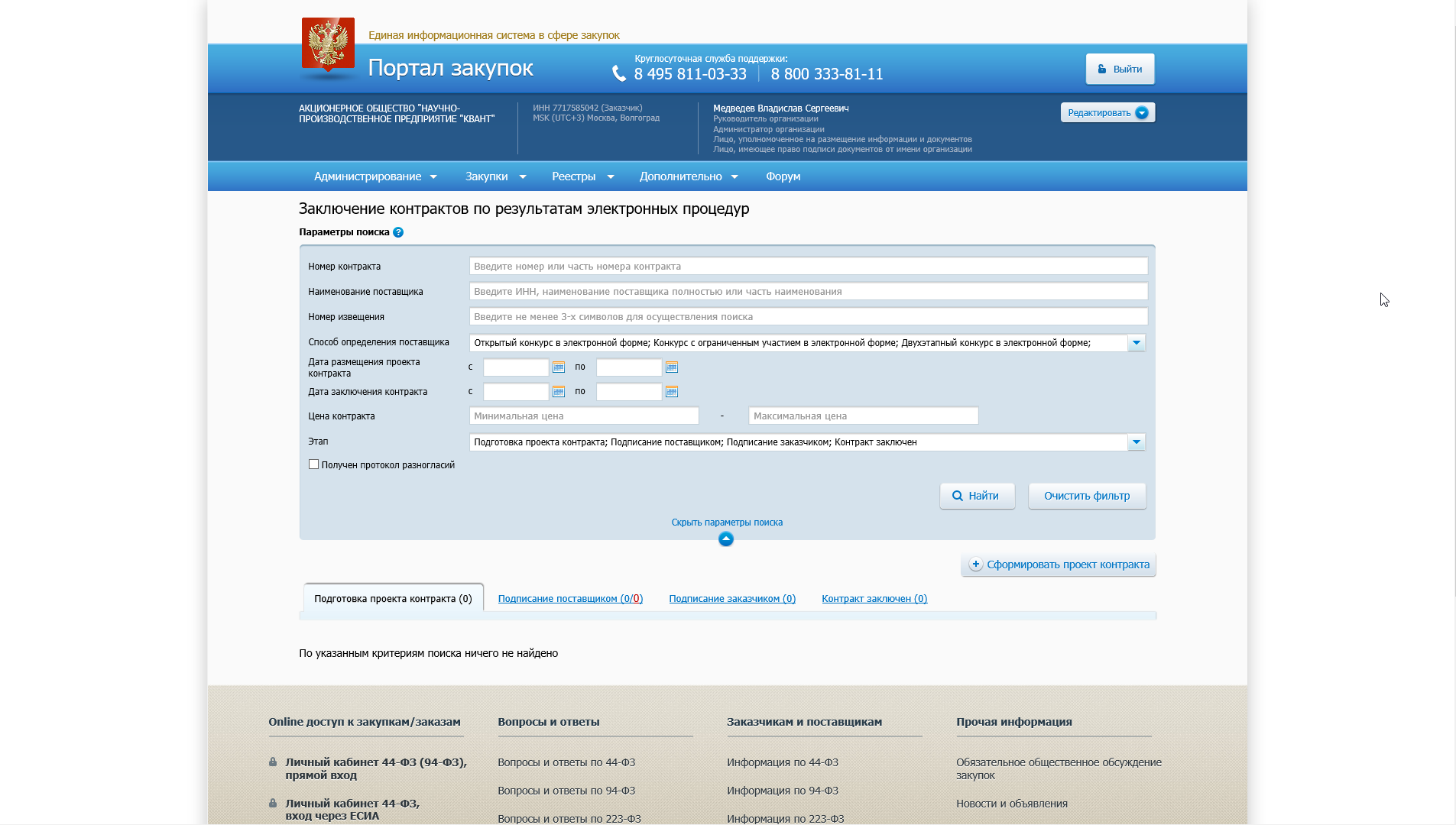 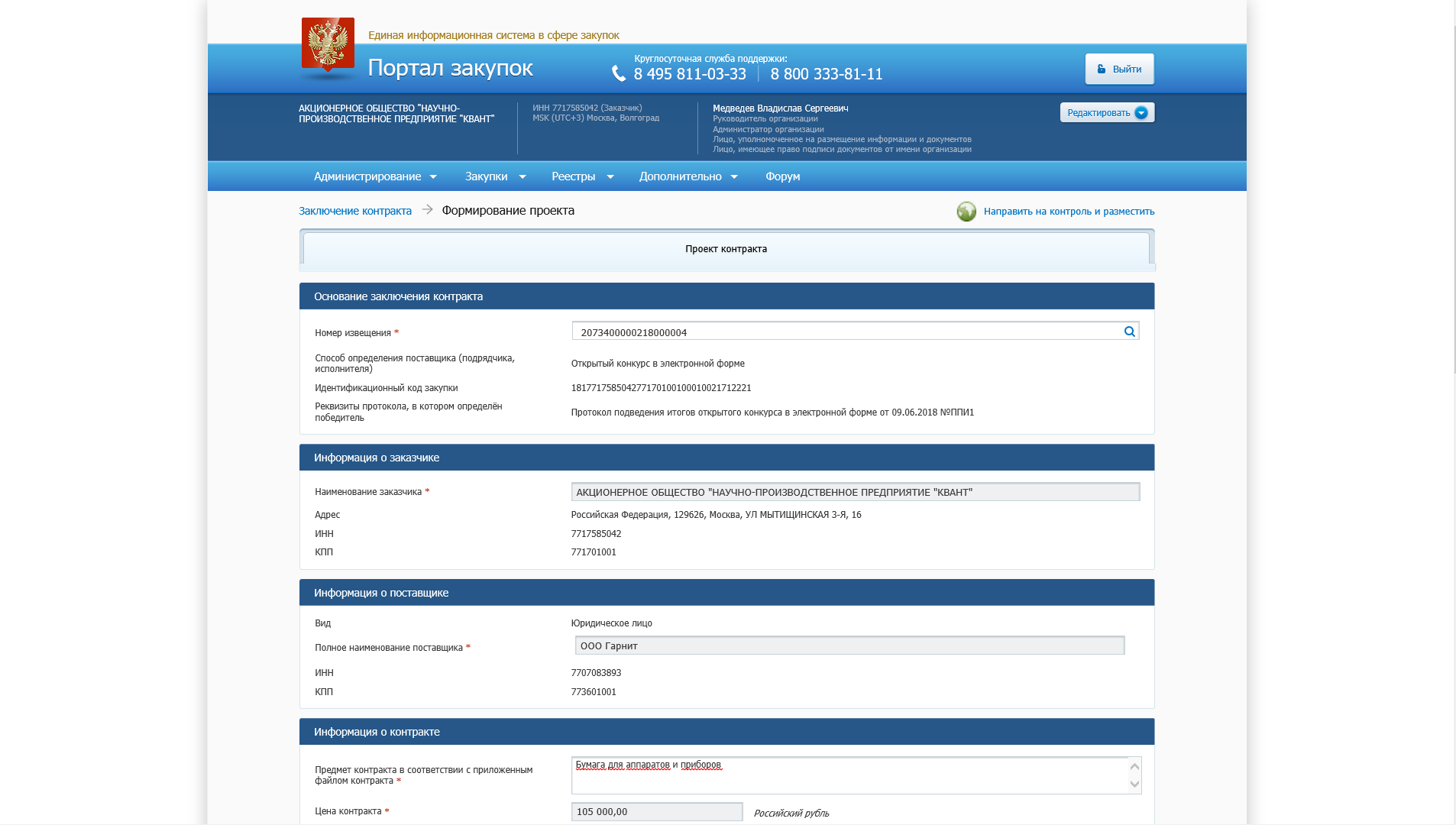 Изменение цены контракта
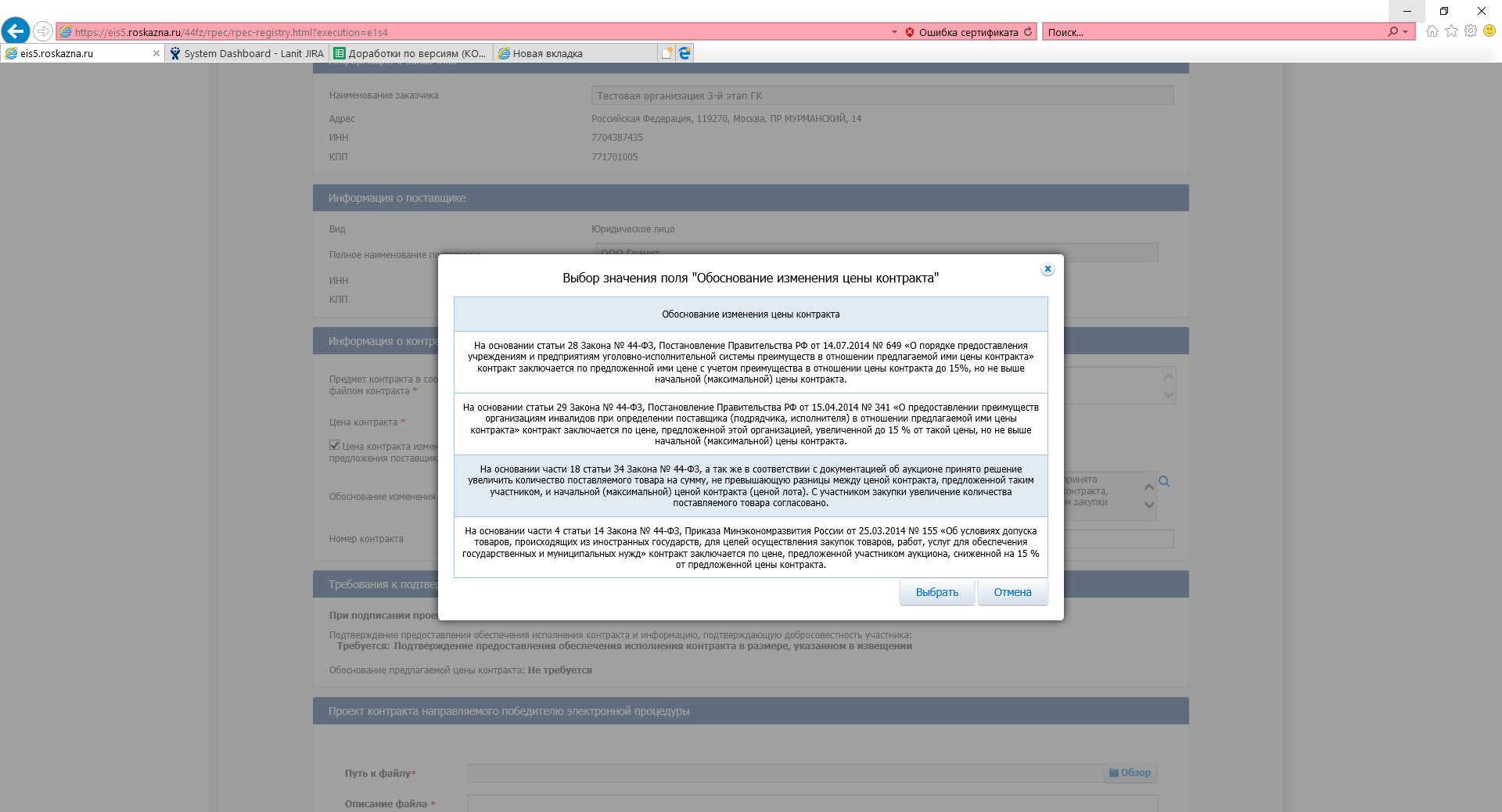 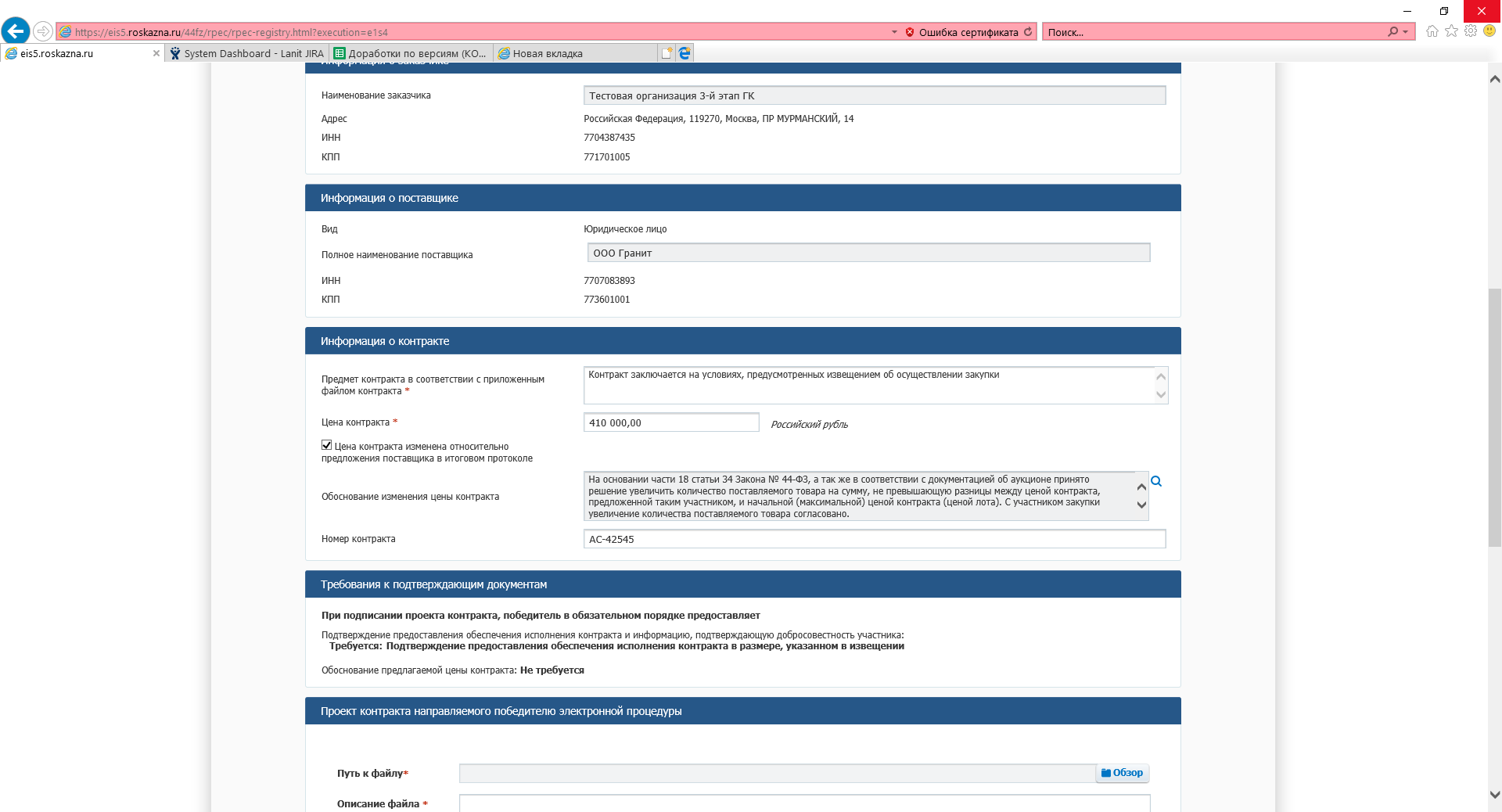 Финансовый контроль
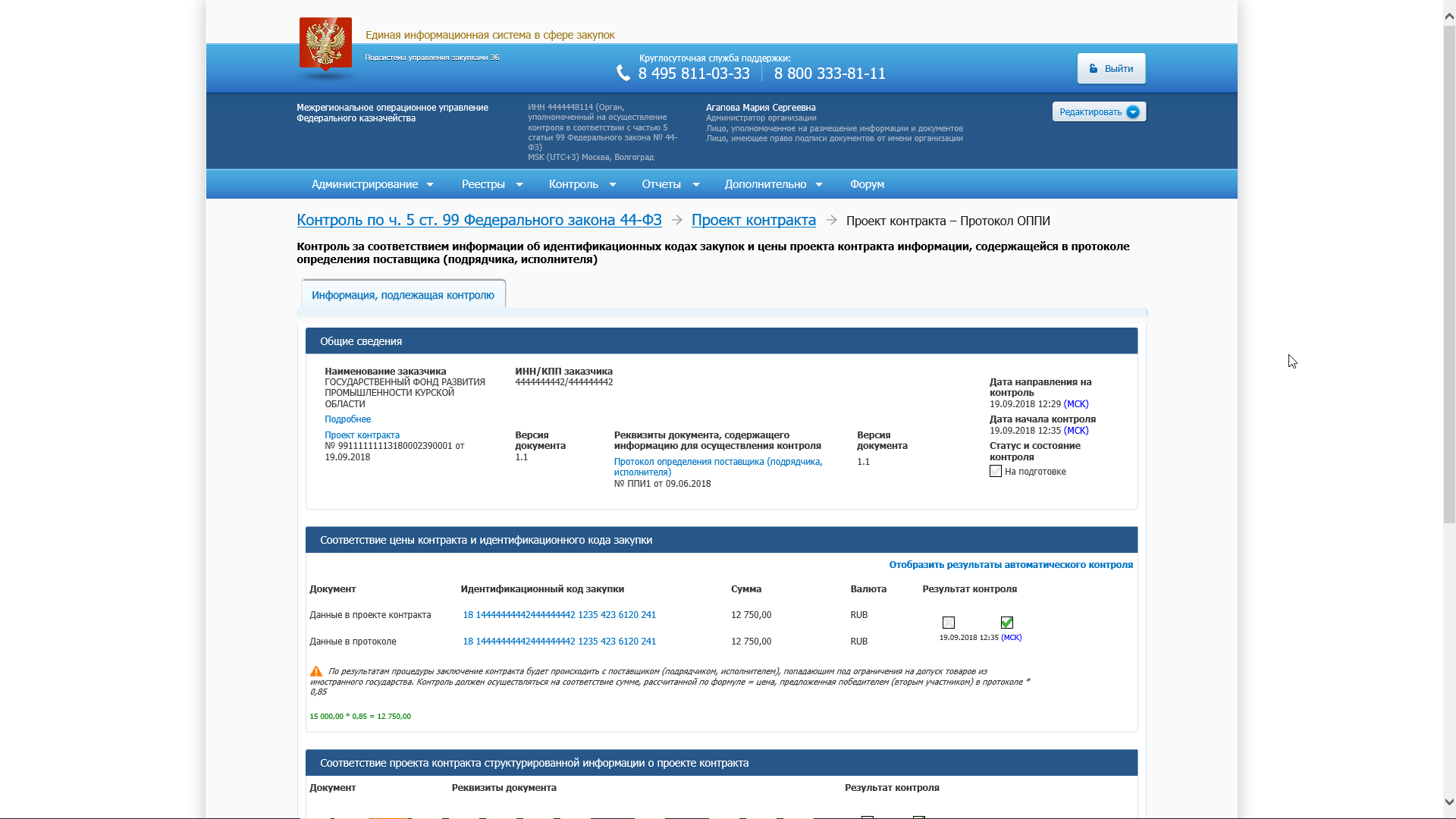 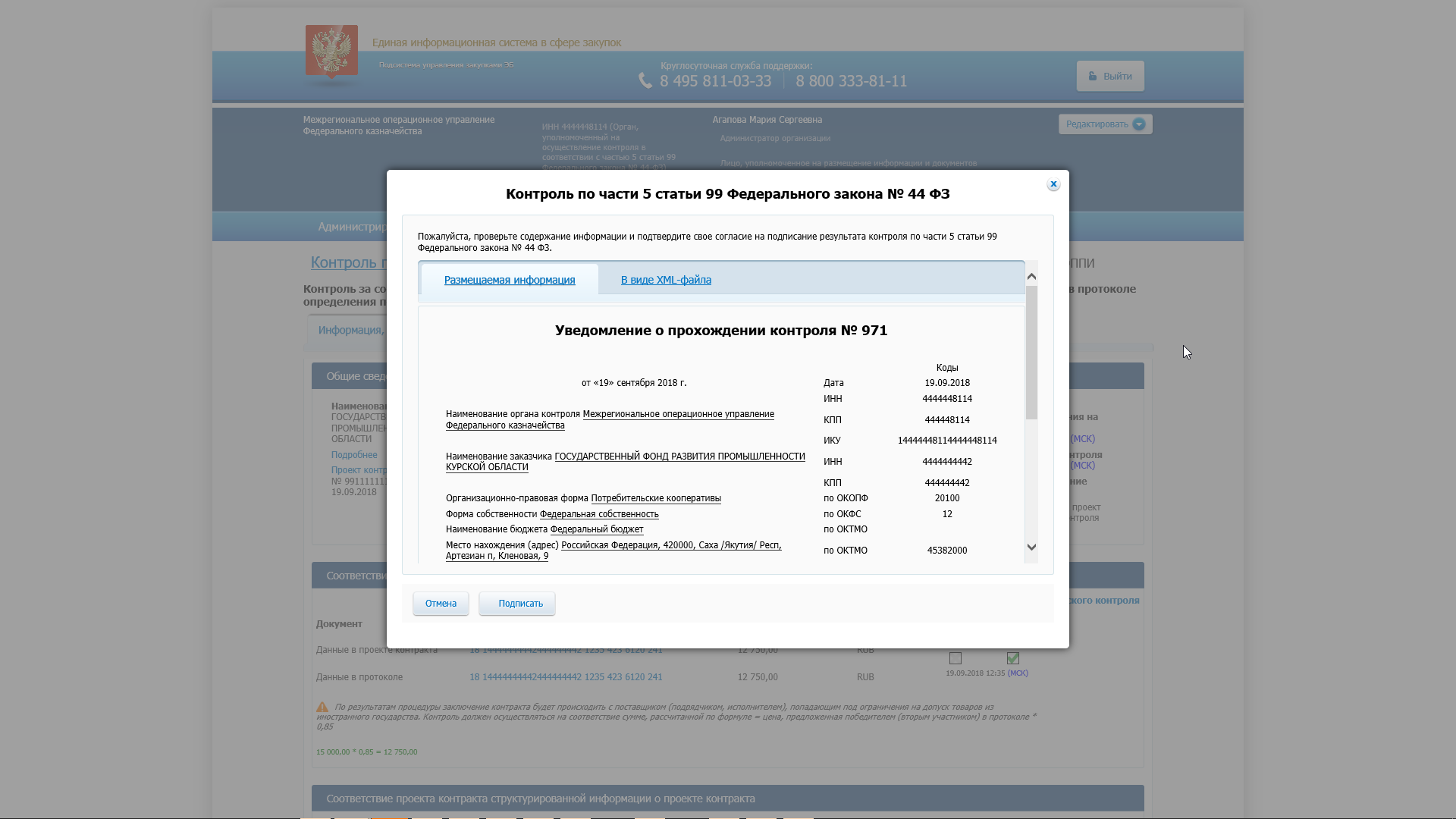 Протокол разногласий
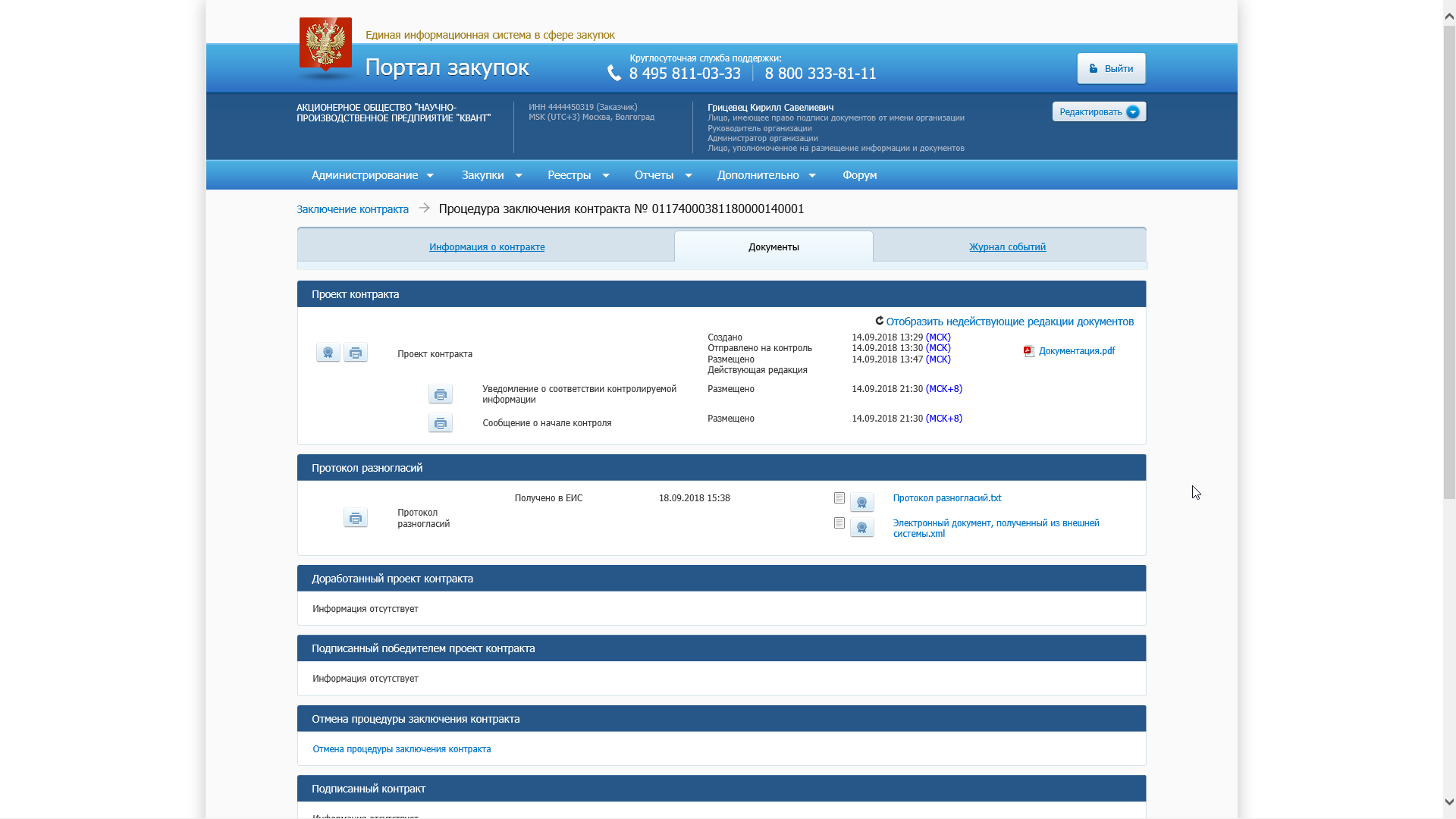 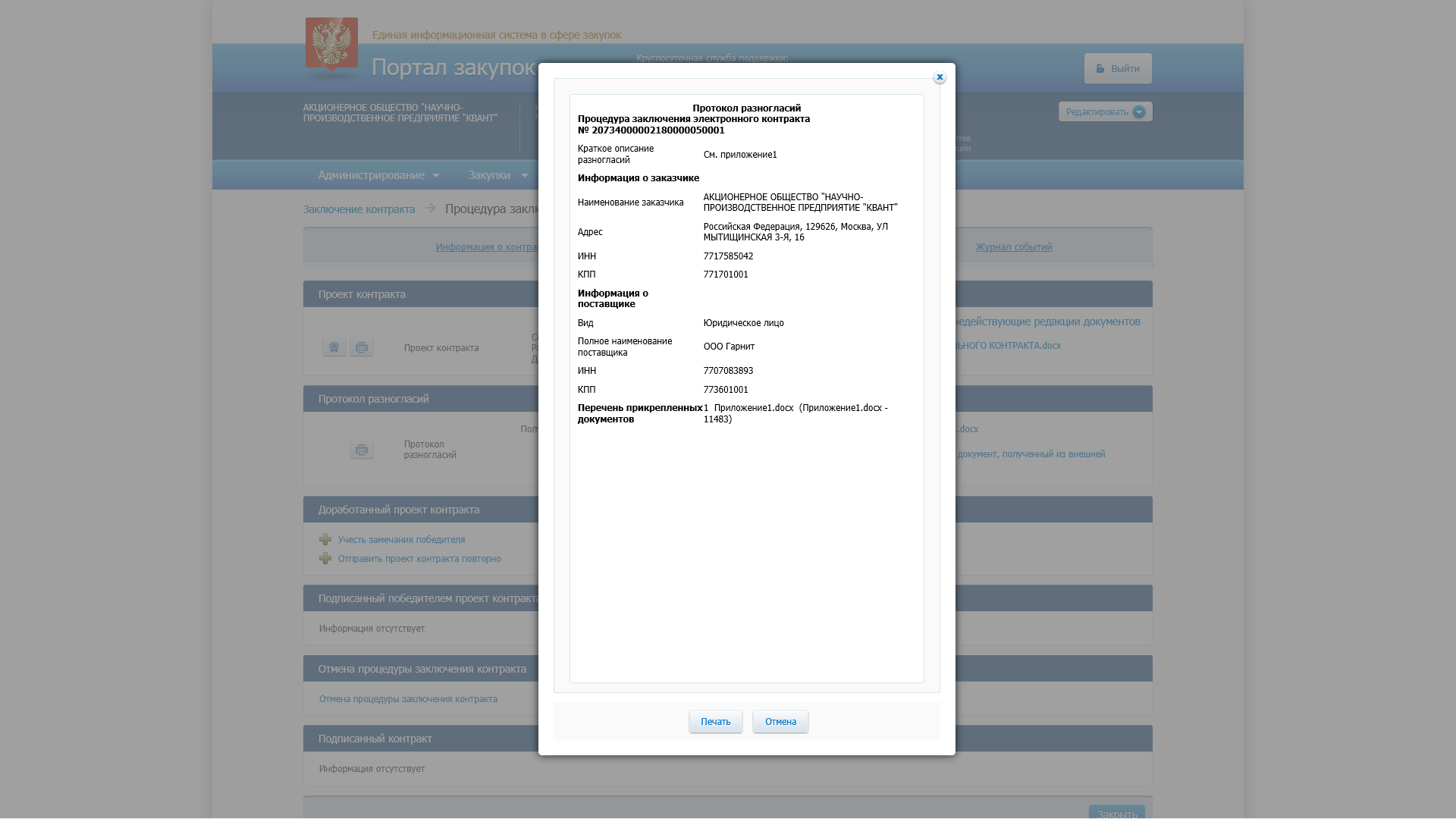 Доработанный проект контракта
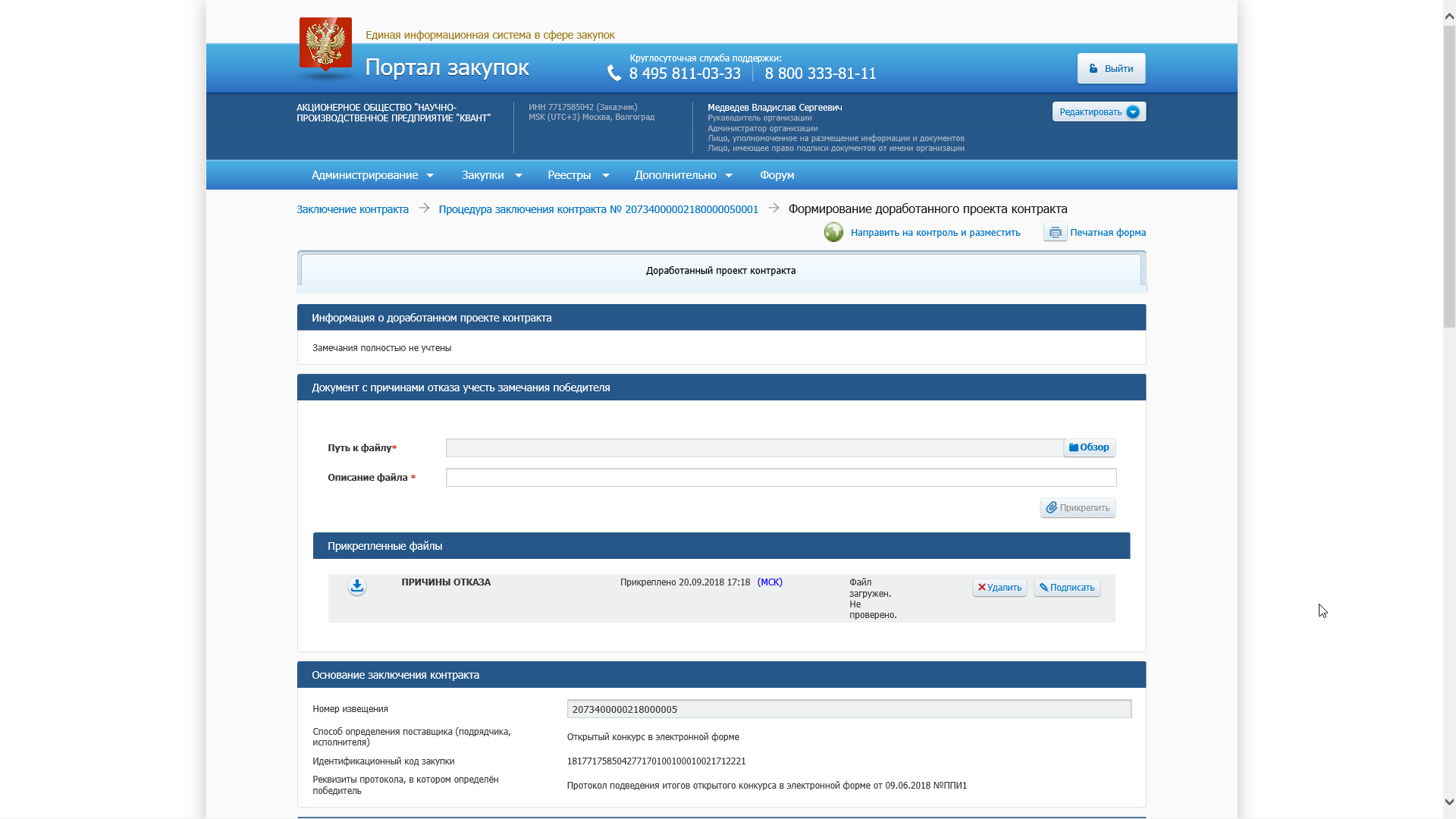 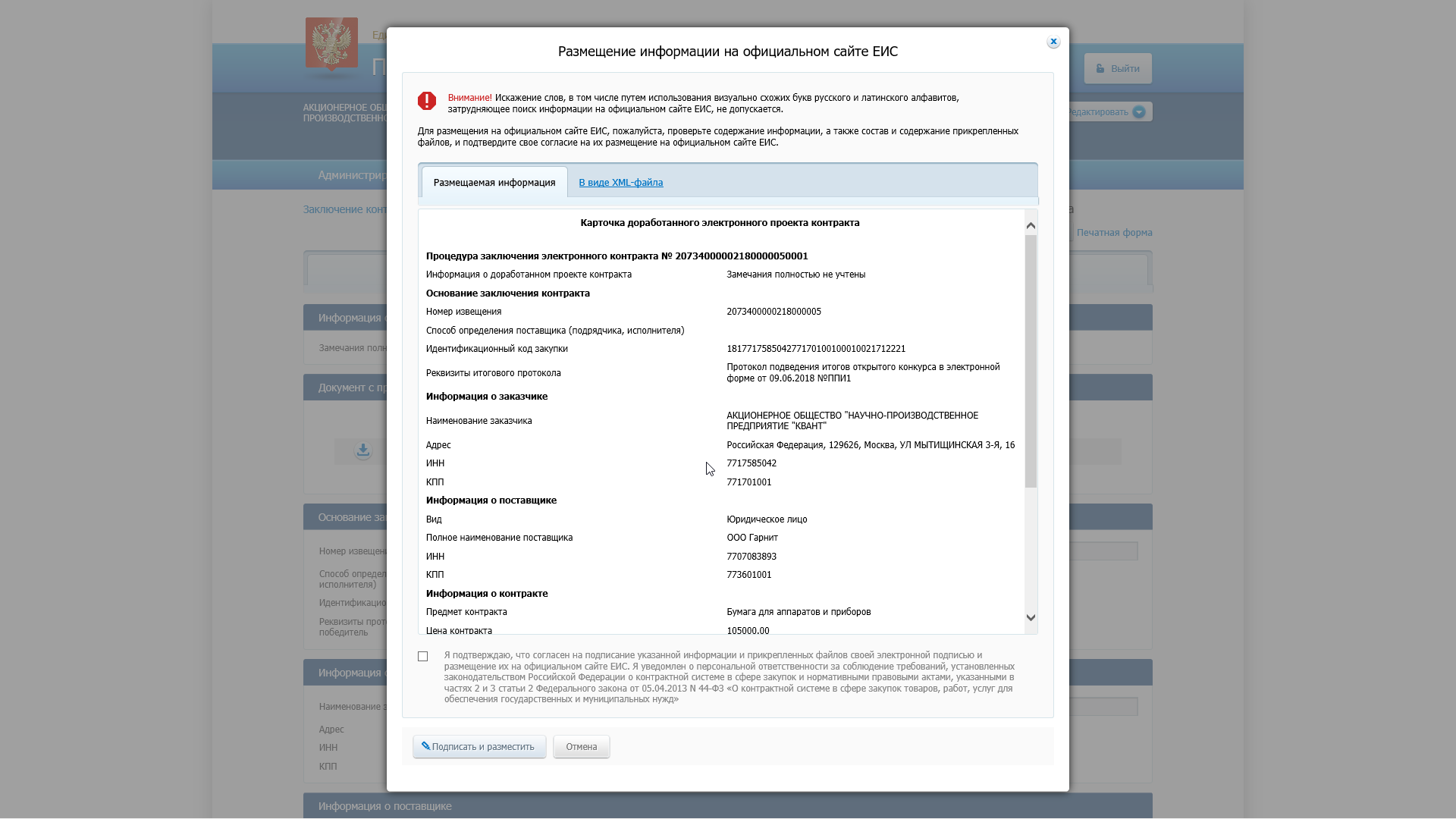 Получение подписанного проекта контракта
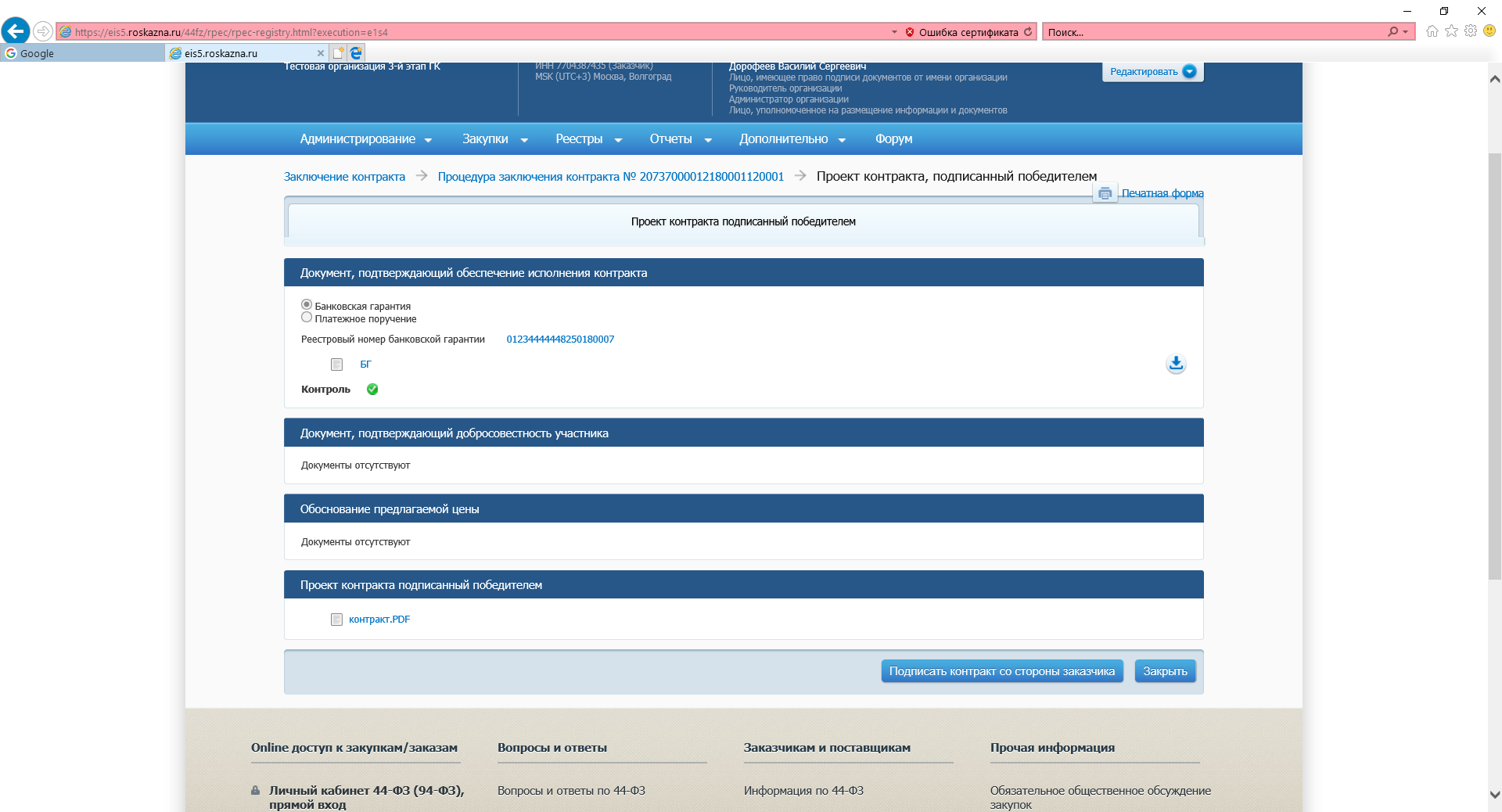 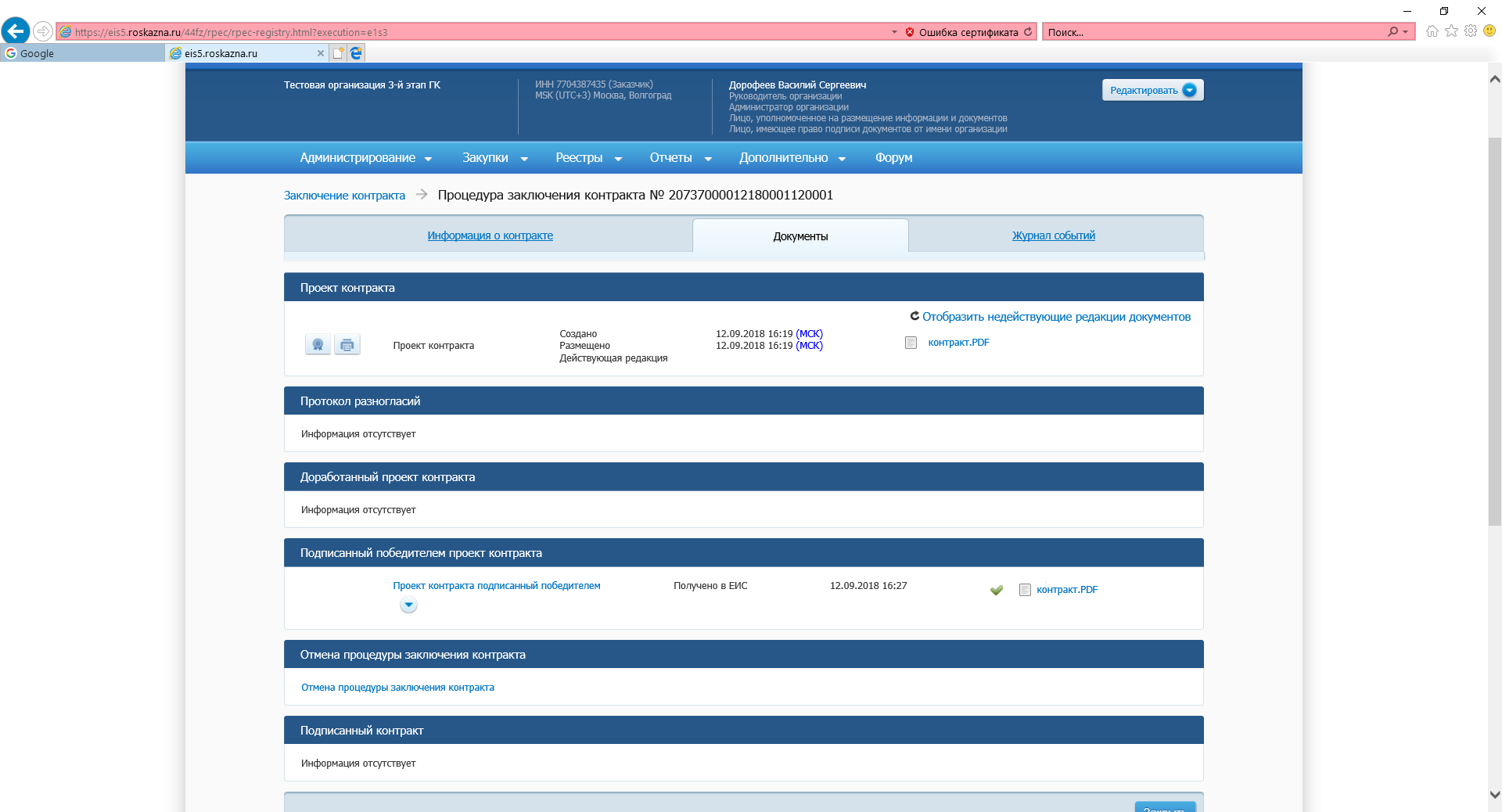 Подписание контракта
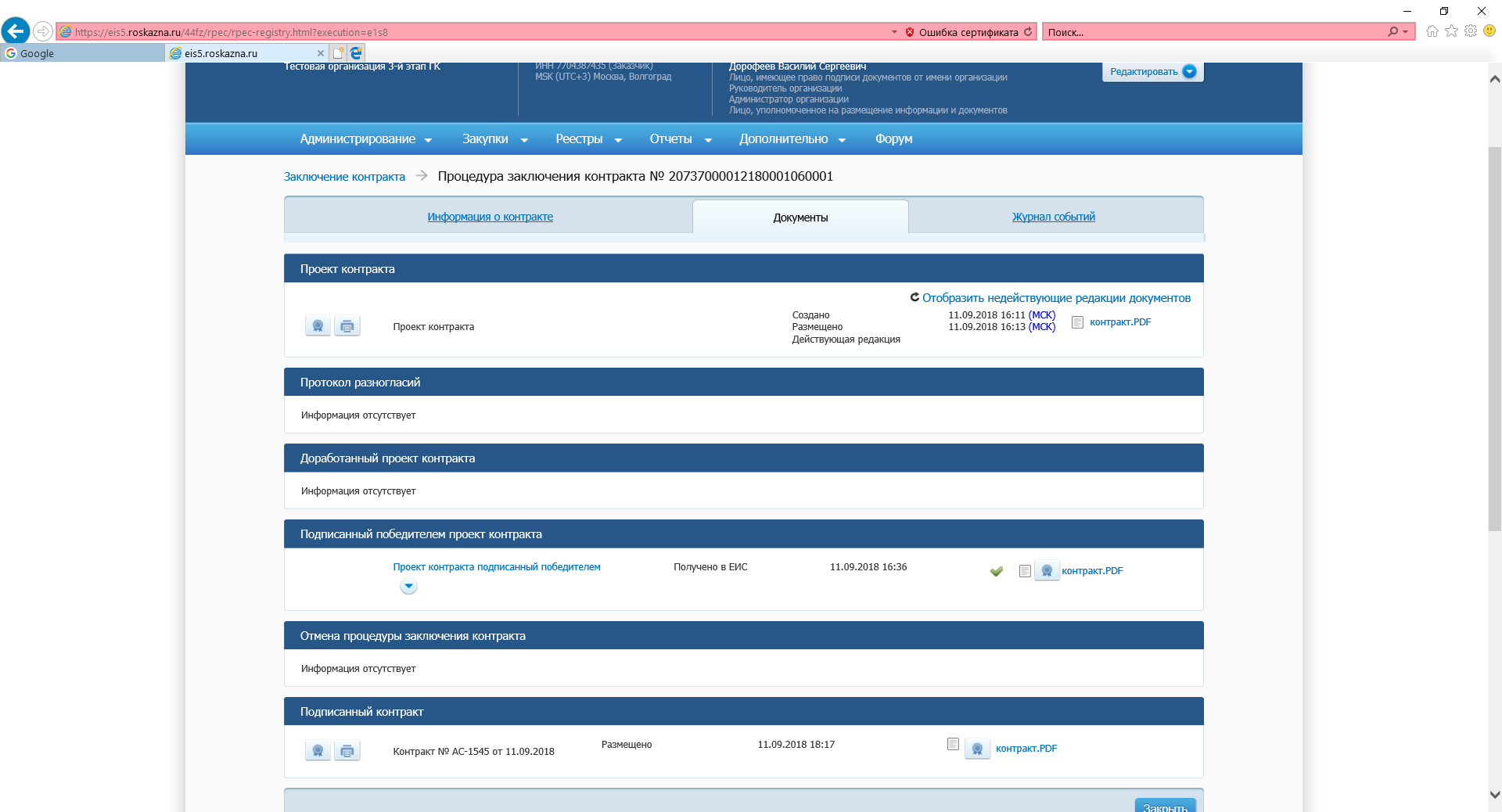 Подписание контракта
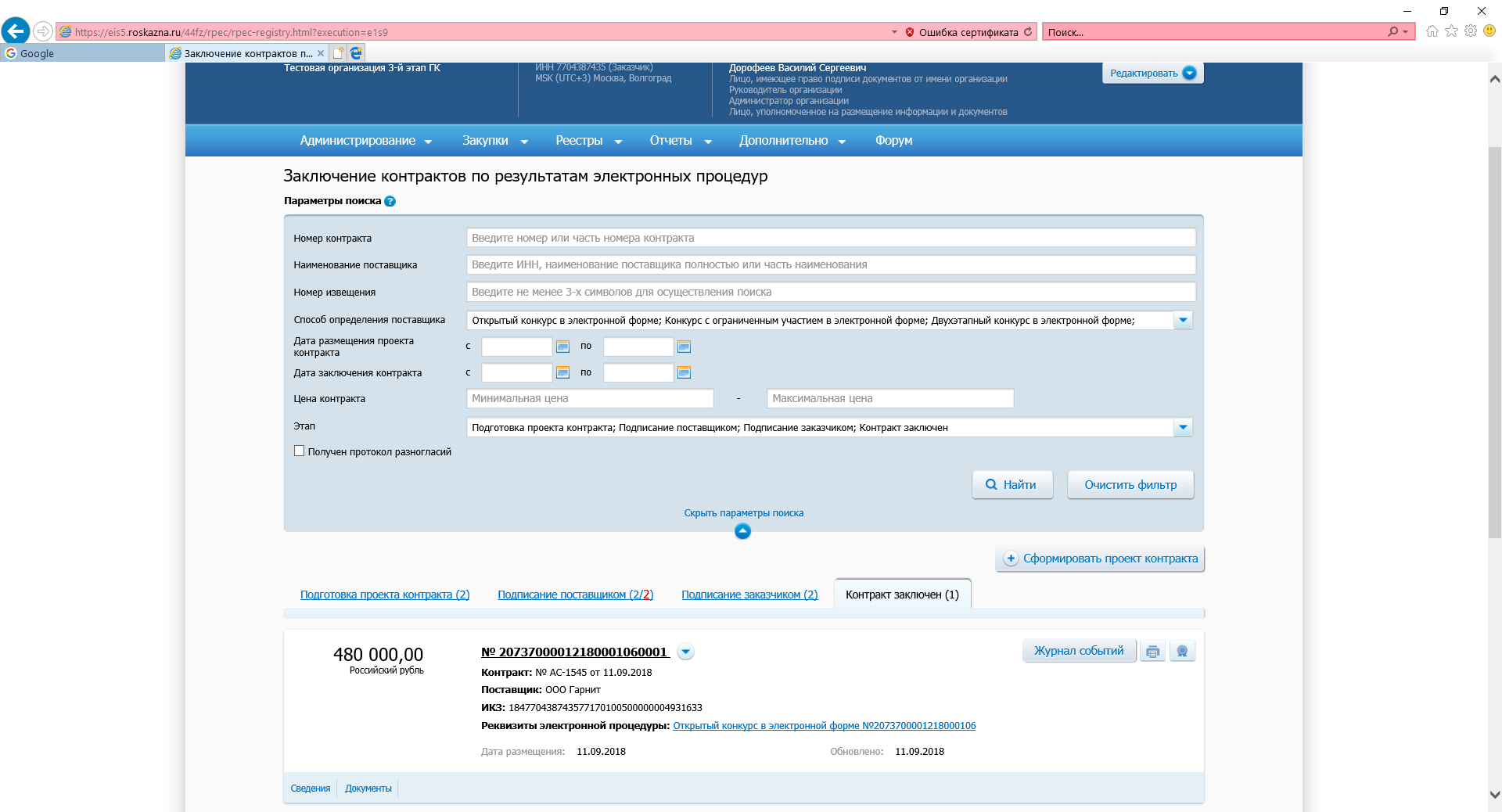 СПАСИБО ЗА ВНИМАНИЕ!
Мартьянов Илья Вячеславович

Руководитель Поволжского филиала

Моб.: 8 (927) 716-70-00;
8-800-200-18-77 доб. 2646e-mail: i.martianov@roseltorg.ru